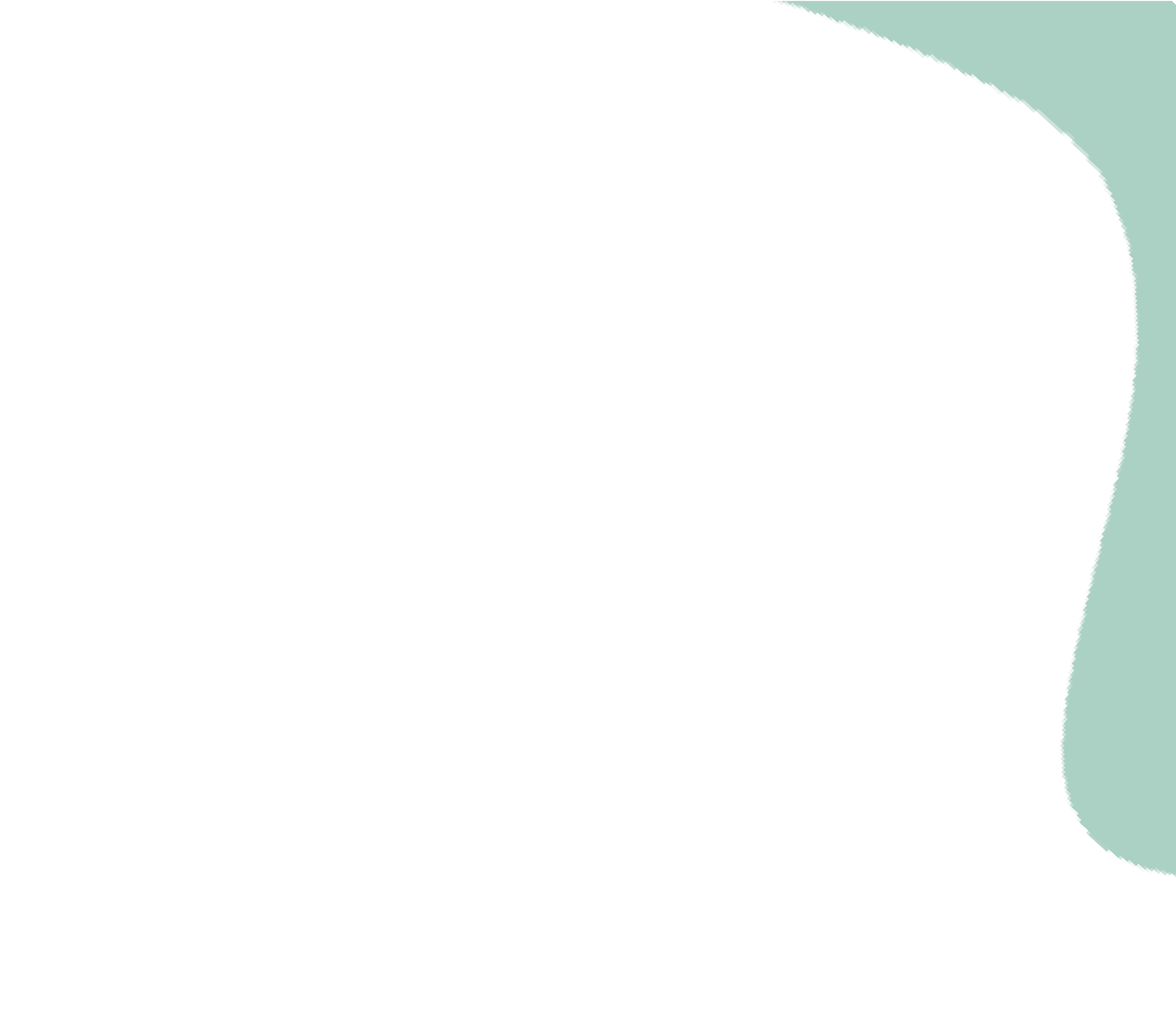 Августовская конференция педагогических работников Артемовского городского округа 2022
«Единое образовательное пространство Артемовского городского округа: обучение и воспитание»
Секция: « Организация и руководство проектной деятельностью обучающихся  с учетом требований ФГОС общего образования»
Площадка – МАОУ «СОШ №1»
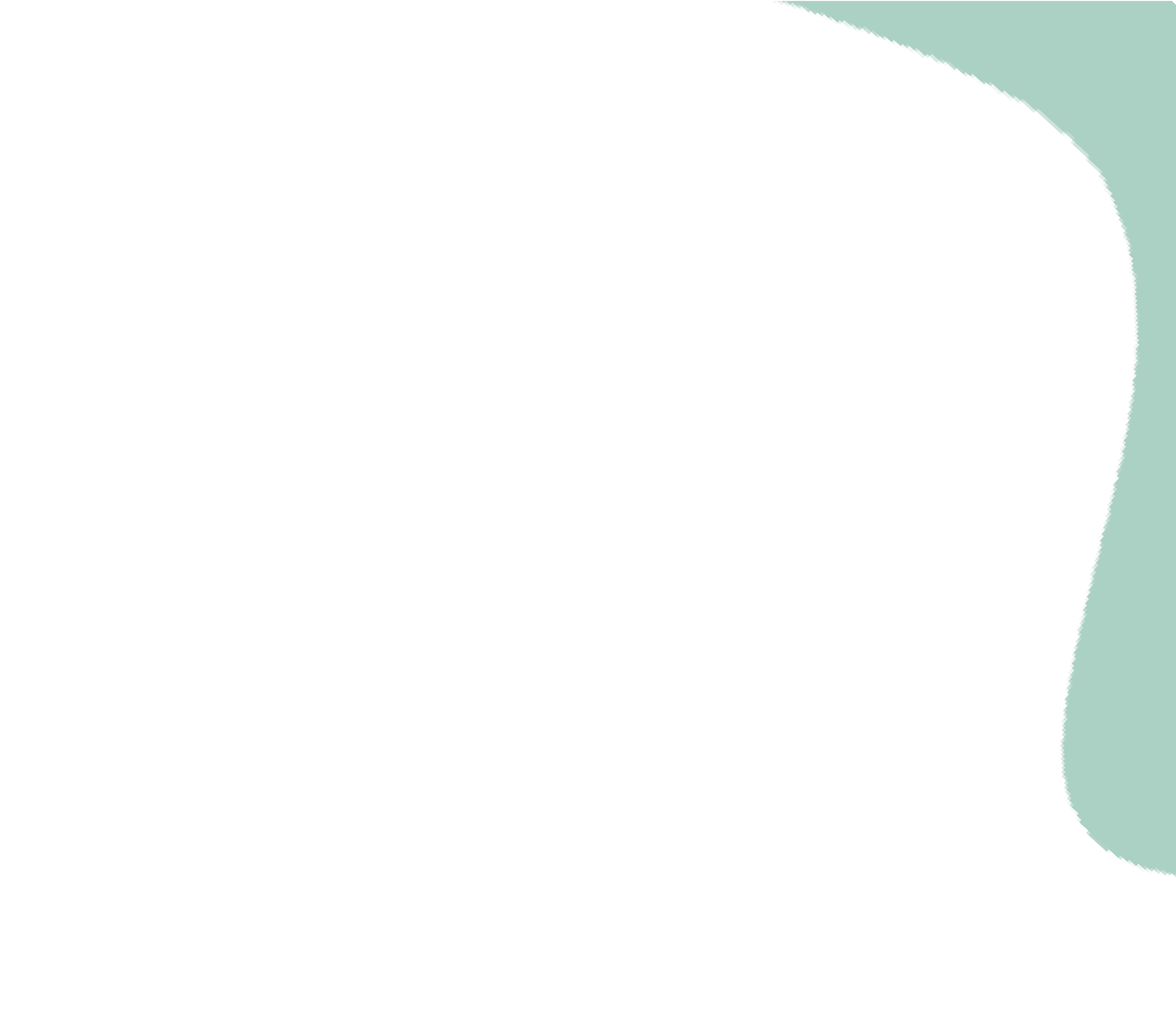 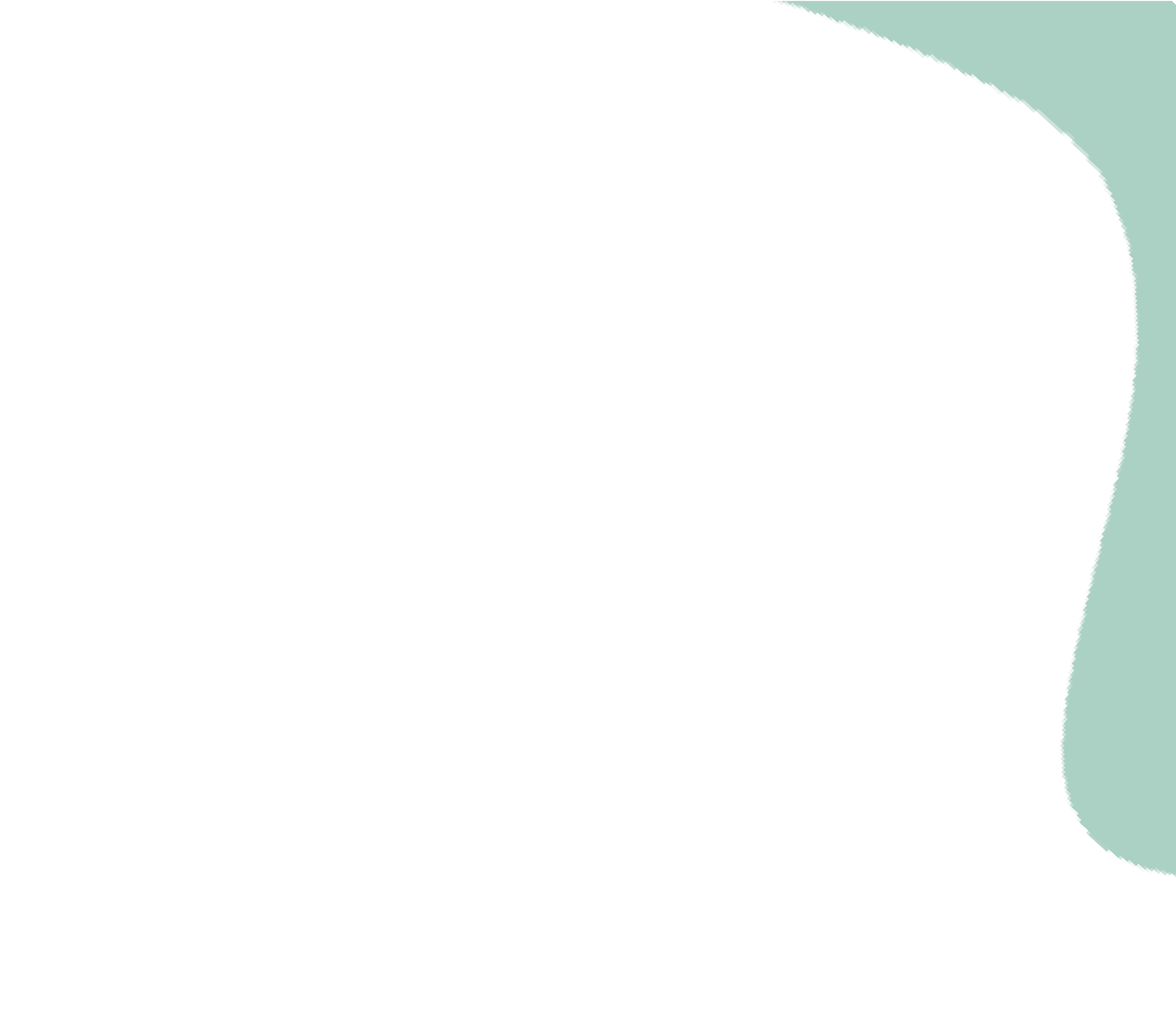 Все обучающиеся нашей школы охвачены проектной деятельностью в рамках реализации образовательных программ МАОУ «СОШ № 1»:Формой предъявления результатов проектной деятельности обучающихся является научно-практическая конференция на школьном и муниципальном уровне:2 - 4 классов5 - 6 классов7 - 10 классов
1 - 4 классы- курс внеурочной деятельности «Учусь создавать проект»
5 - 9 классы - курс внеурочной деятельности «Проектная мастерская»
10 класс – курс «Индивидуальный проект»
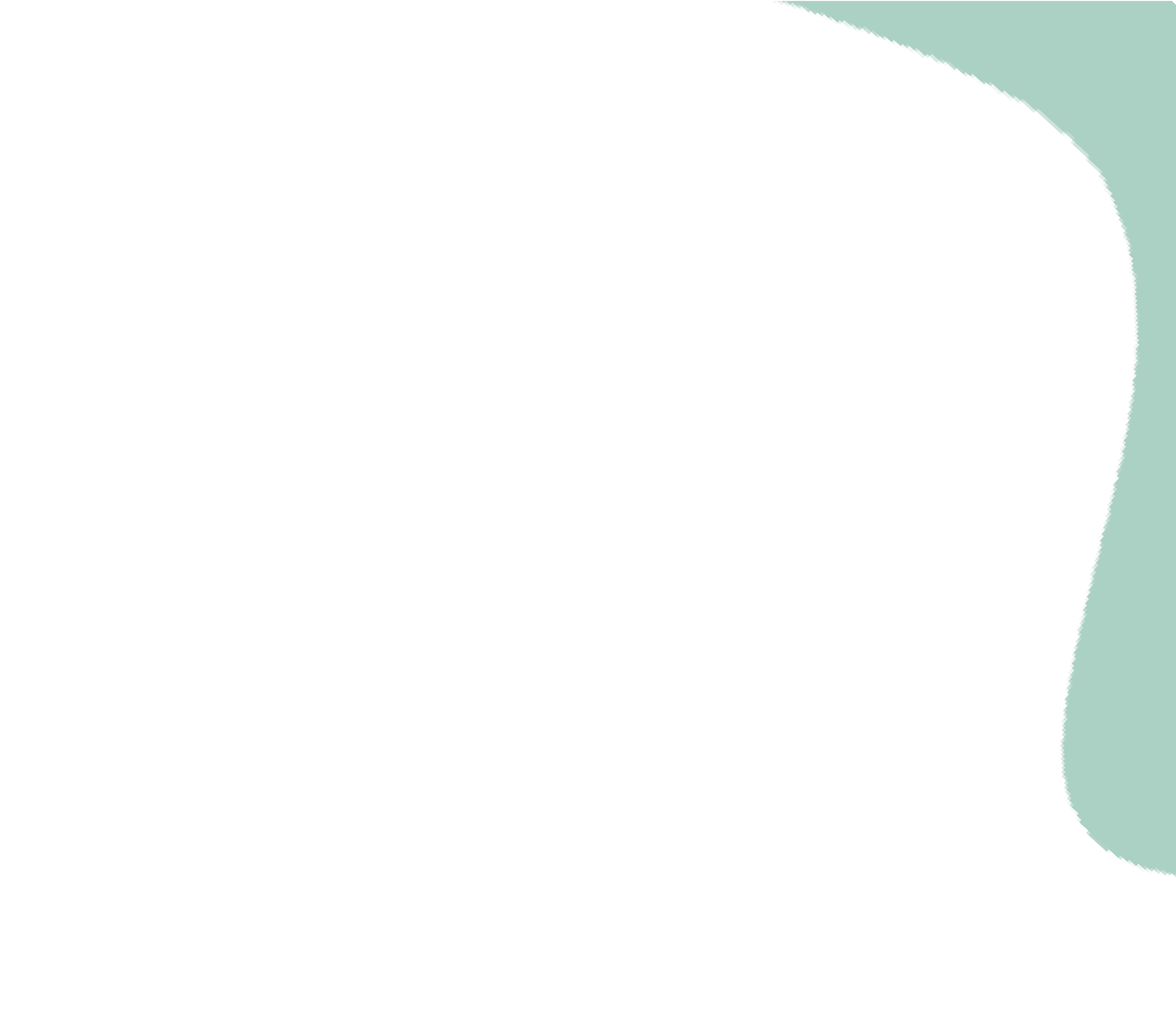 Защита проектов обучающихся МАОУ «СОШ №1» (%)
Российский летний турнир-конференция «ШАГИ В НАУКУ - ЮГ» 
г. Сочи, 2021г.
Всероссийский  конкурс молодежных образовательных и научных организаций на лучшую работу "Моя законотворческая инициатива " по направлению "Социальная политика", г.   Москва. 2022 г.
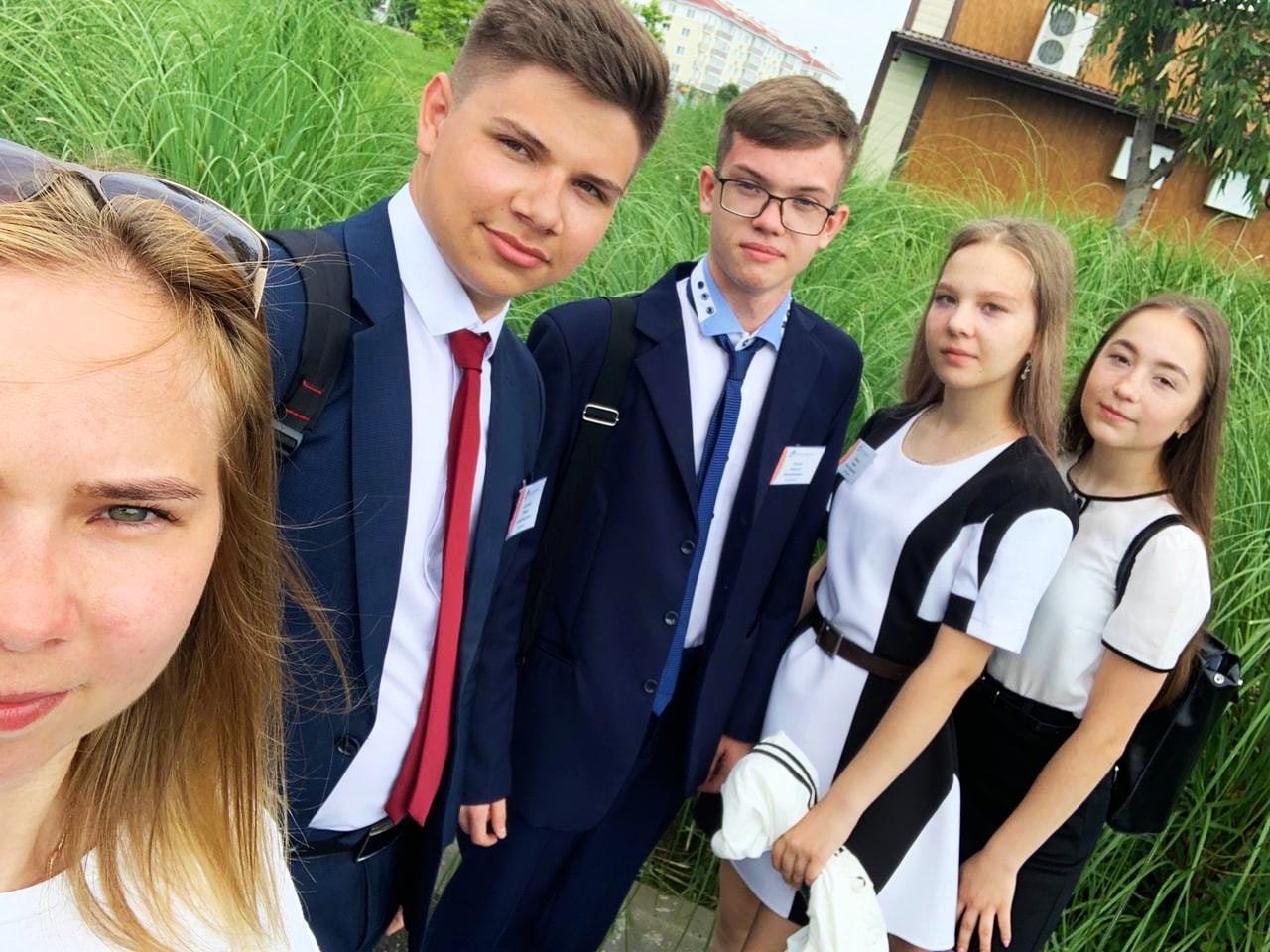 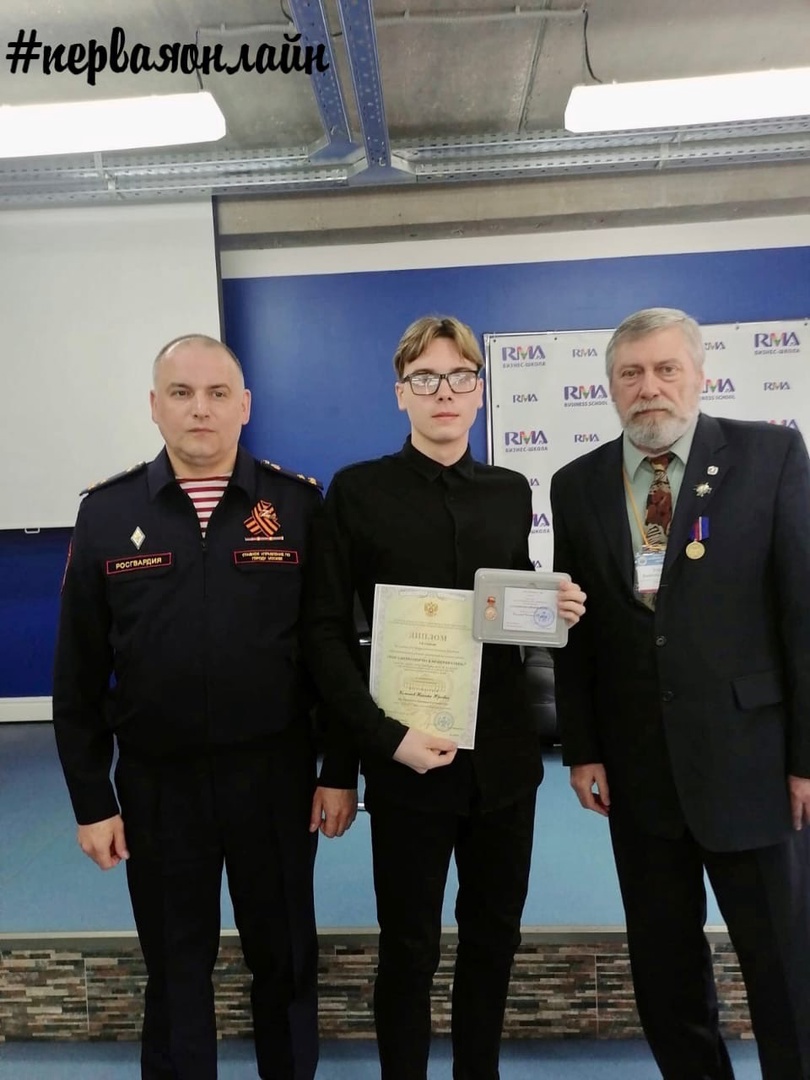 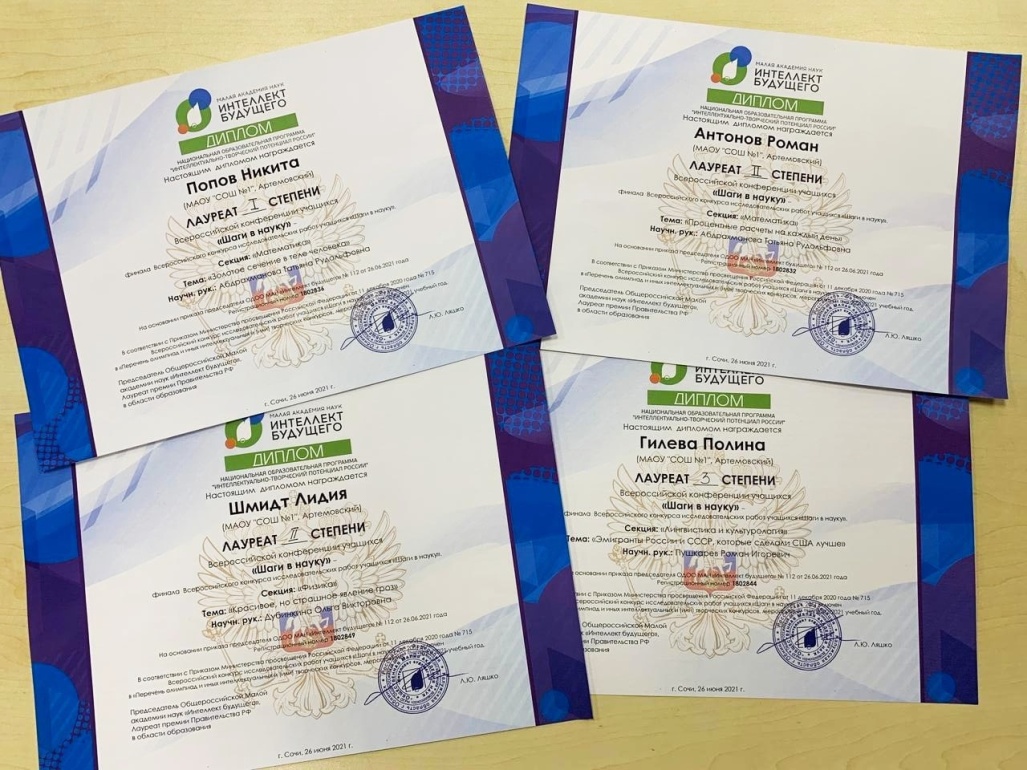 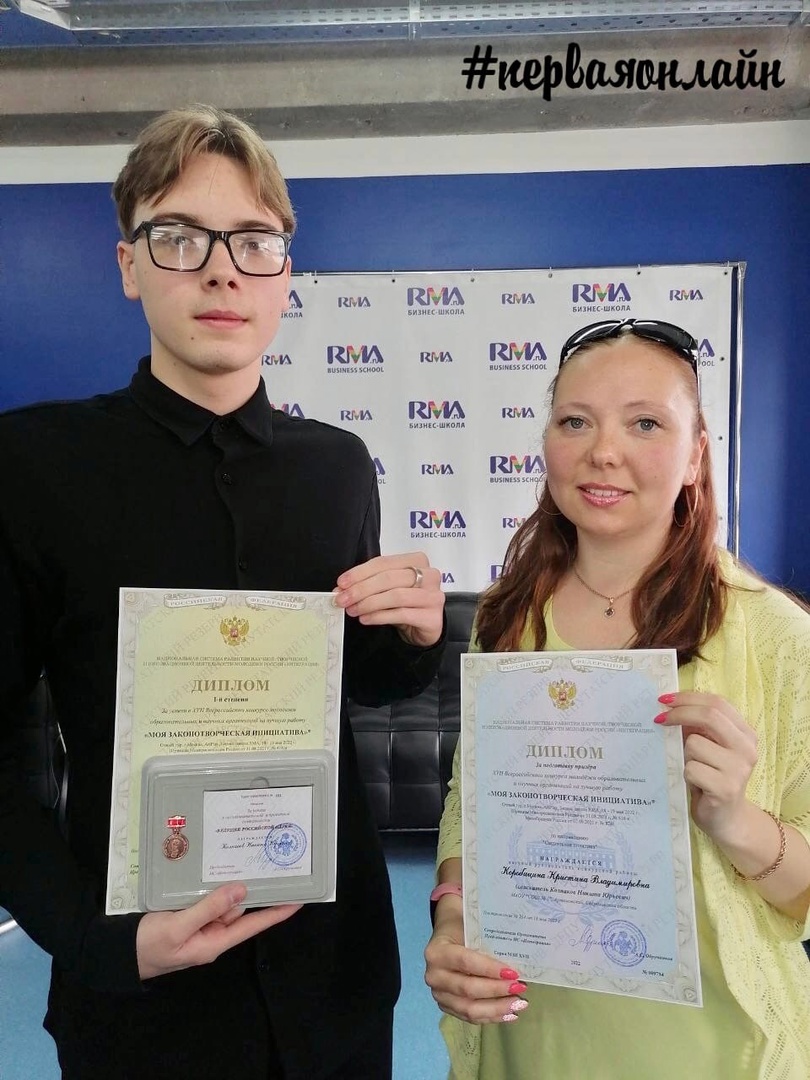 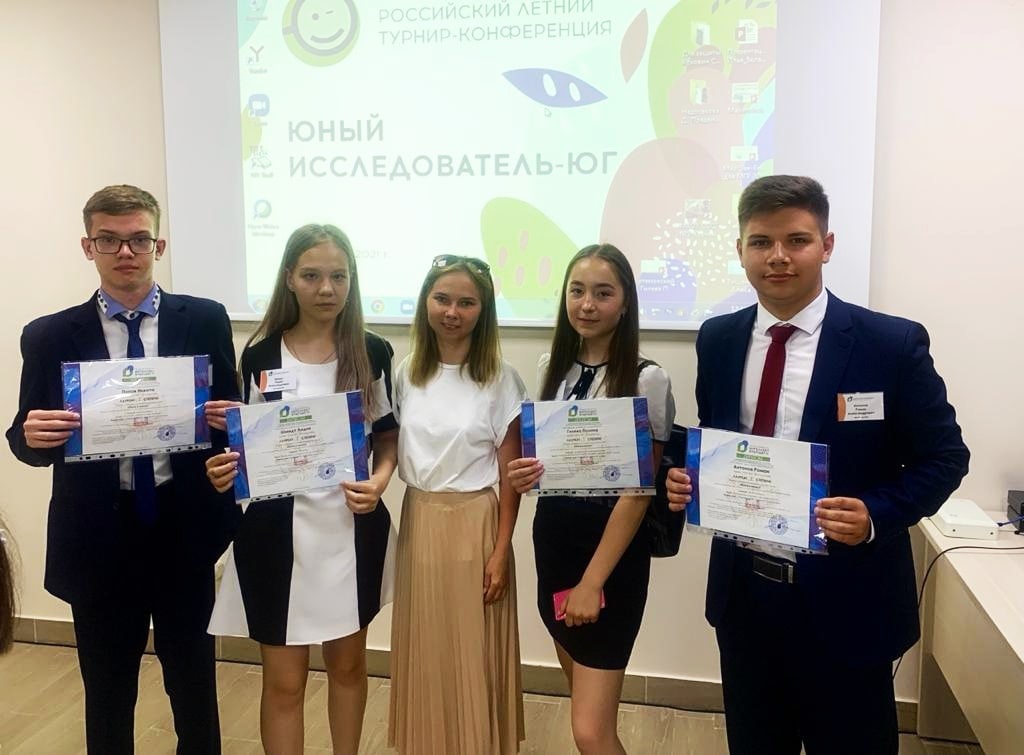 Всероссийский фестиваль наук и искусств
 «Творческий потенциал России» г. Москва  2021 г.
Всероссийский конкурс сочинений 
«Без срока давности» 2021 г.
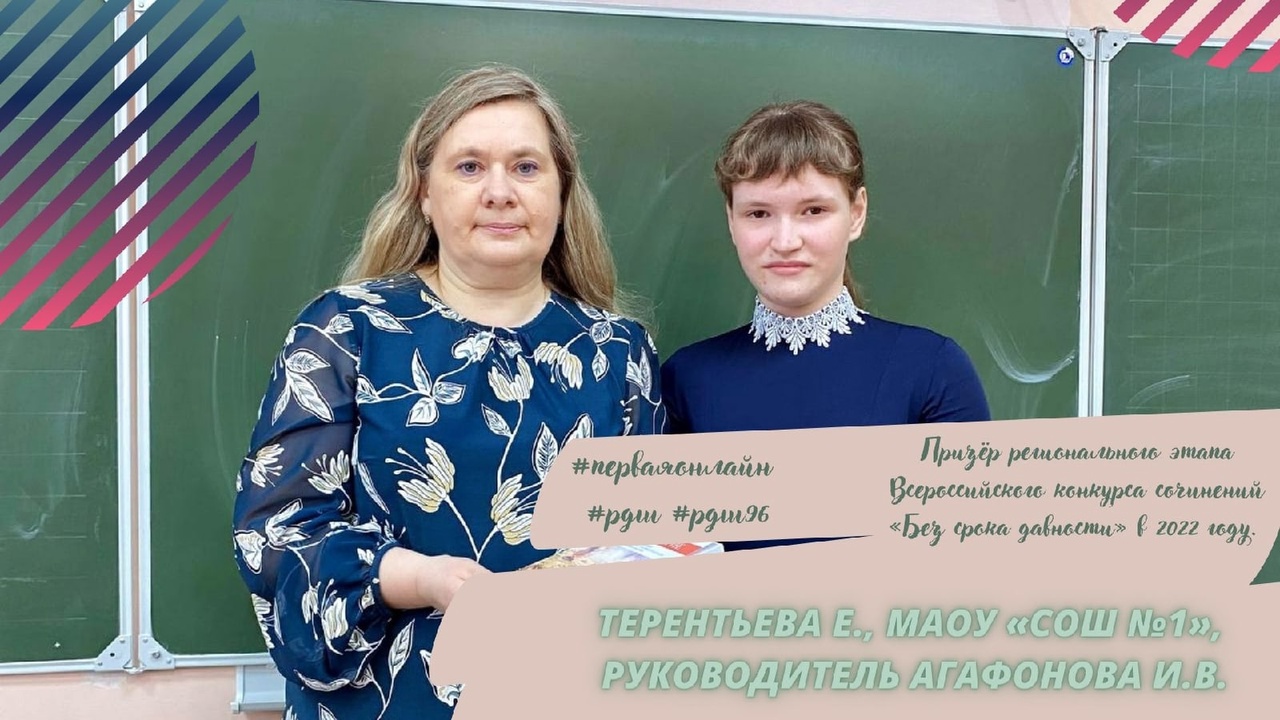 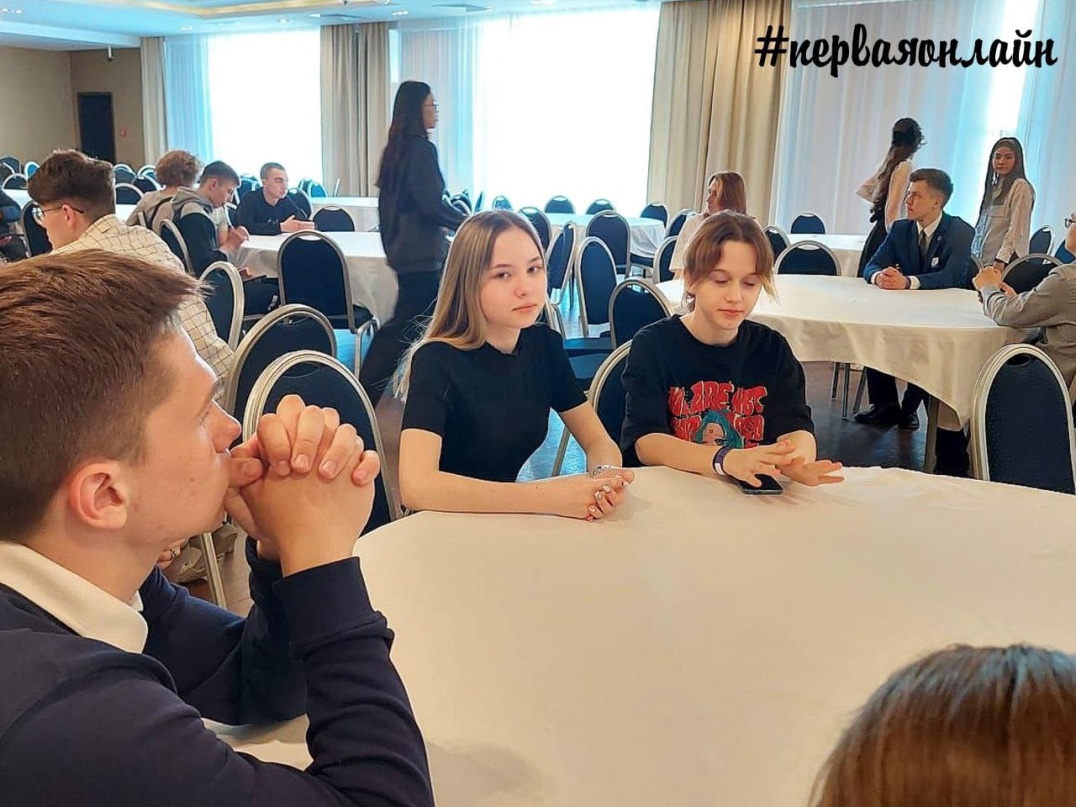 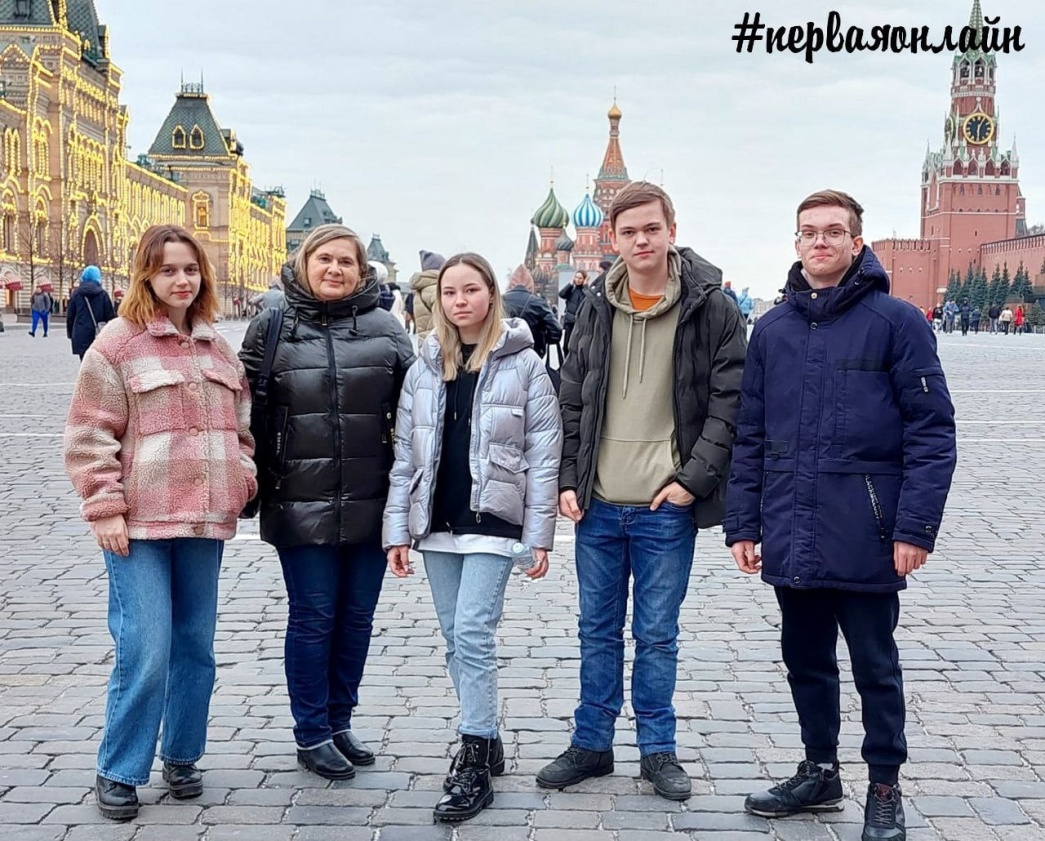 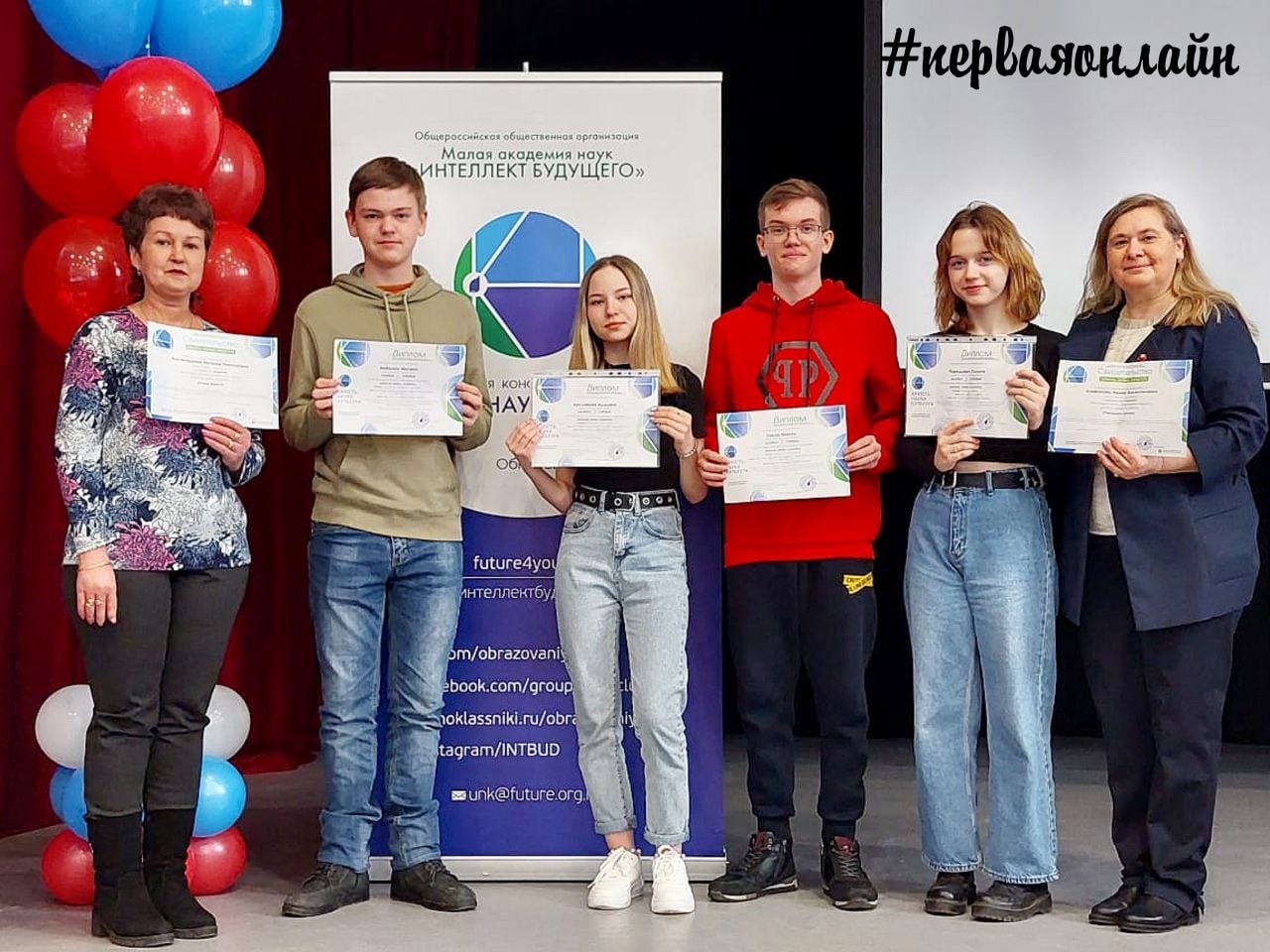 Научно-практическая конференция обучающихся Свердловской области 2022 г.
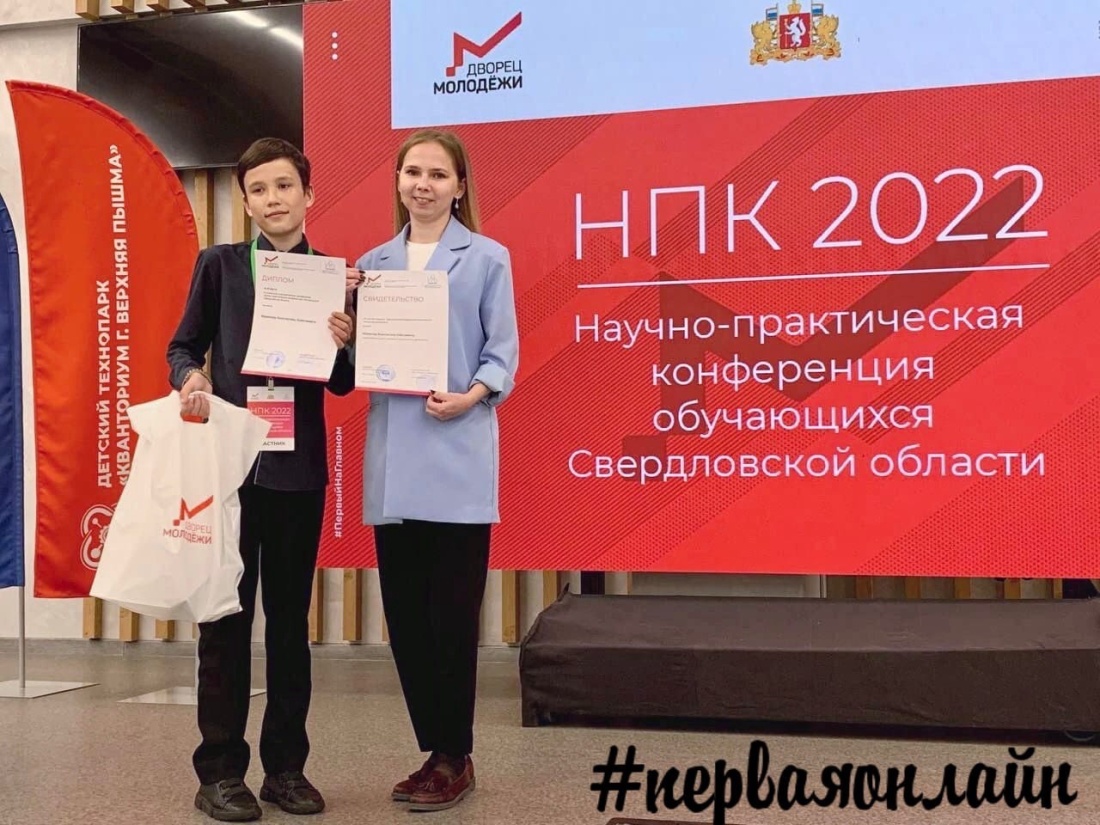 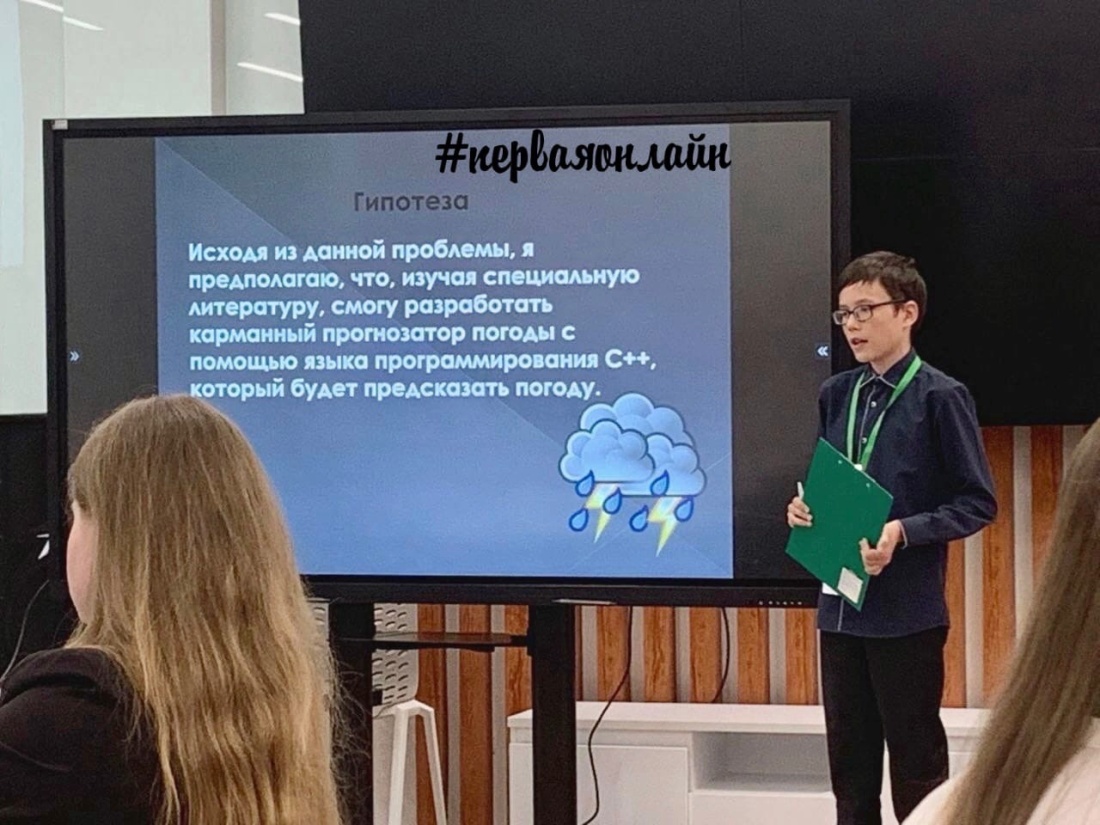 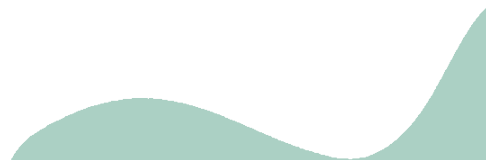 Российский летний турнир-конференция «ШАГИ В НАУКУ - ЮГ» 
г. Сочи, 2022 г.
Тренировочные сборы по литературе в школе «Коалиция»,
 г. Москва 2022 г.
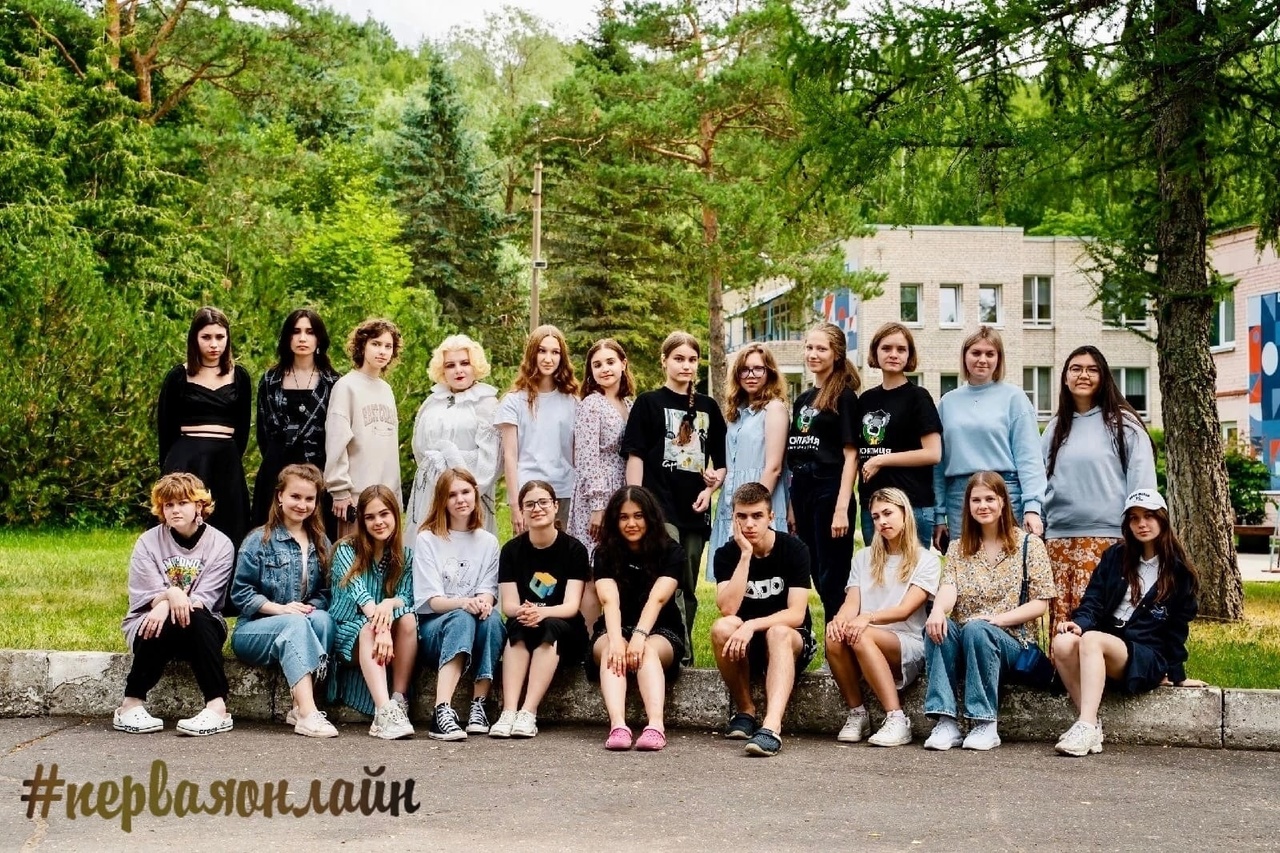 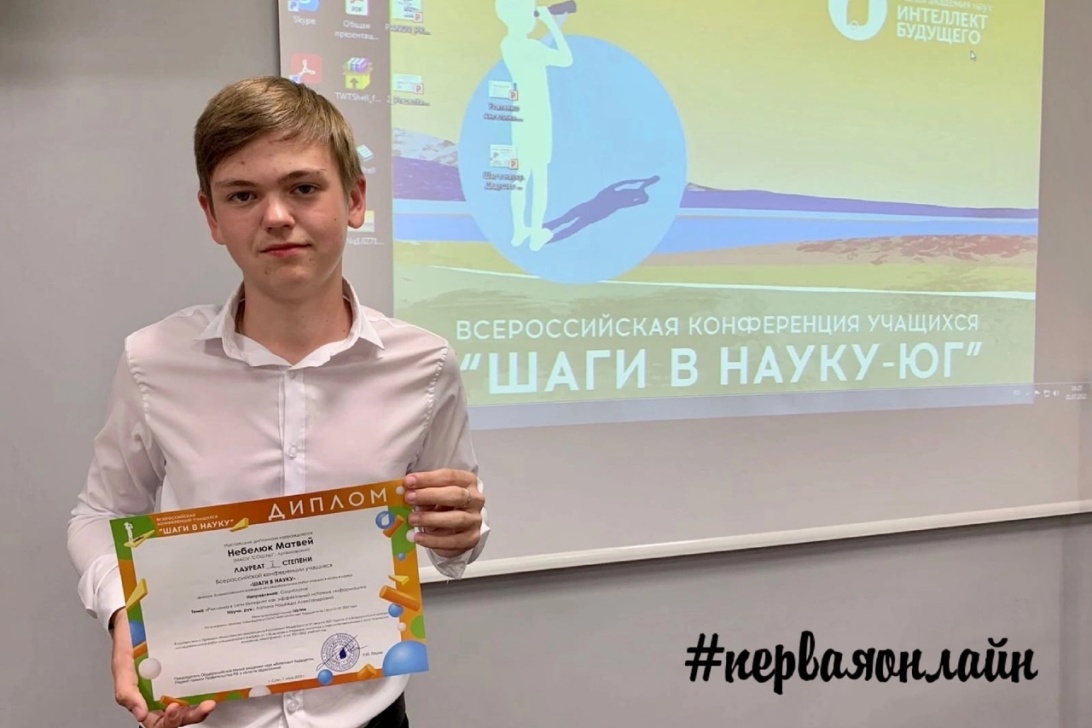 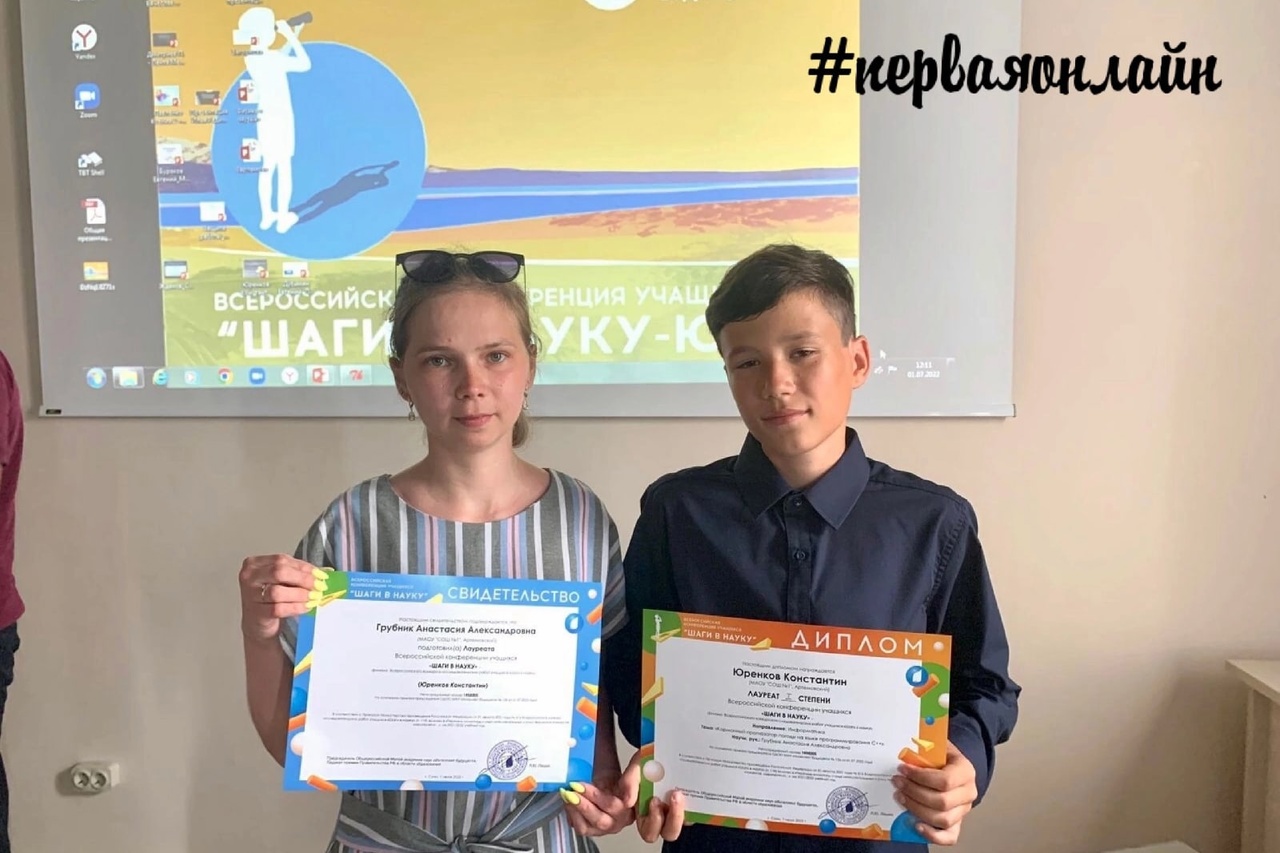 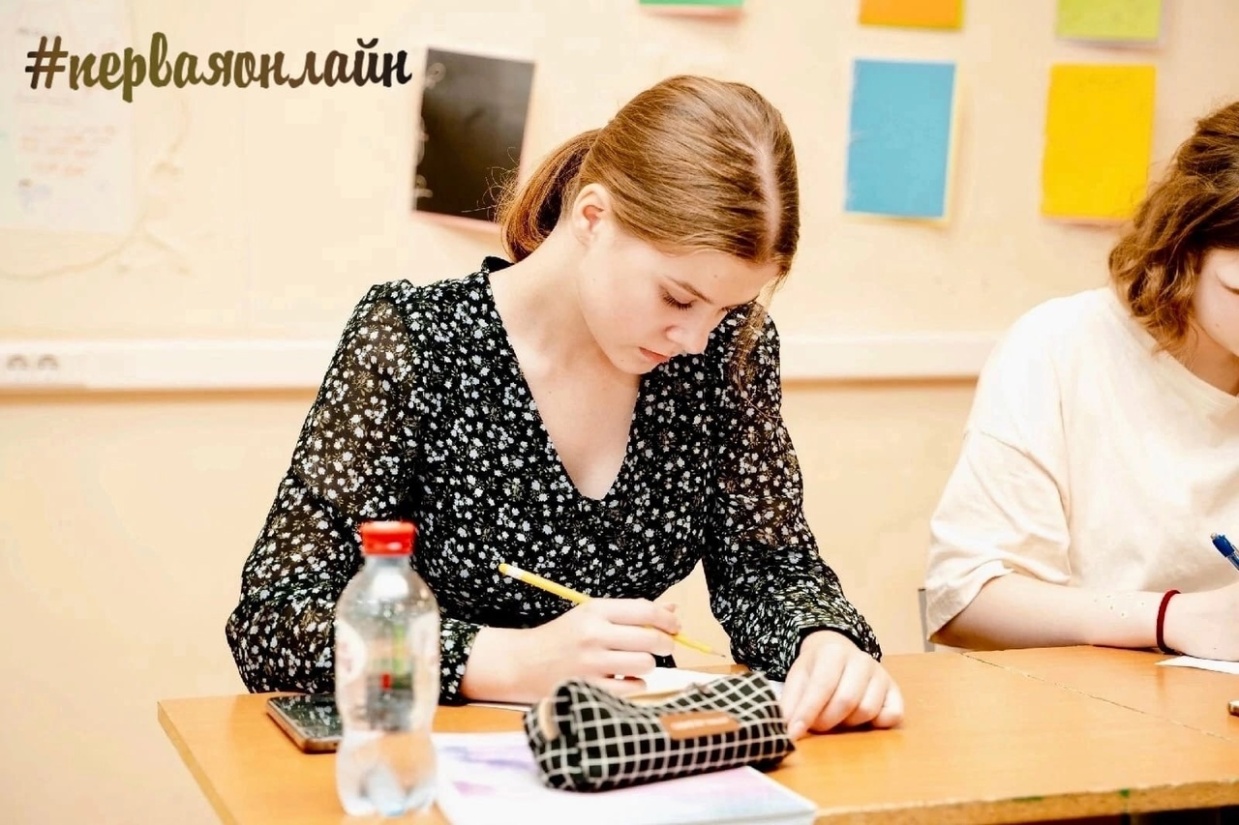 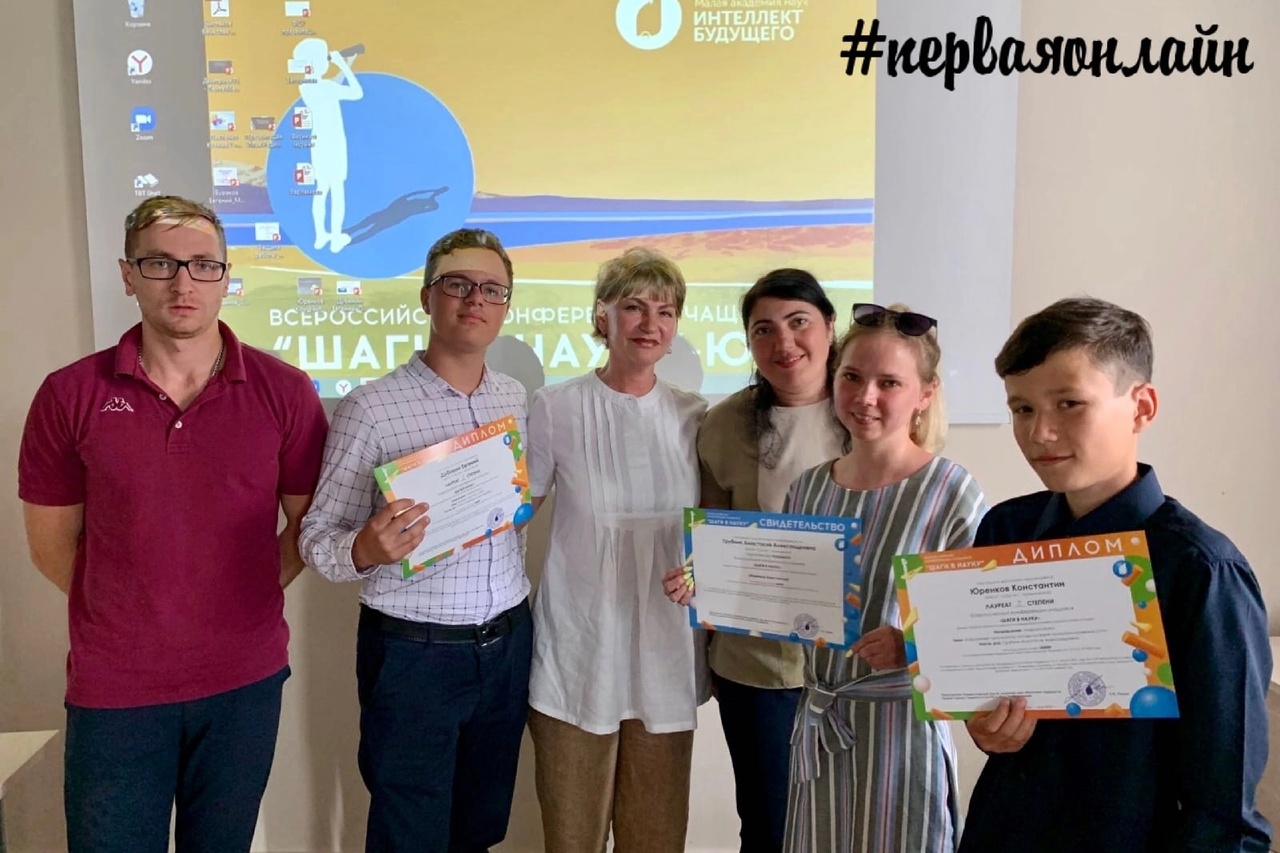 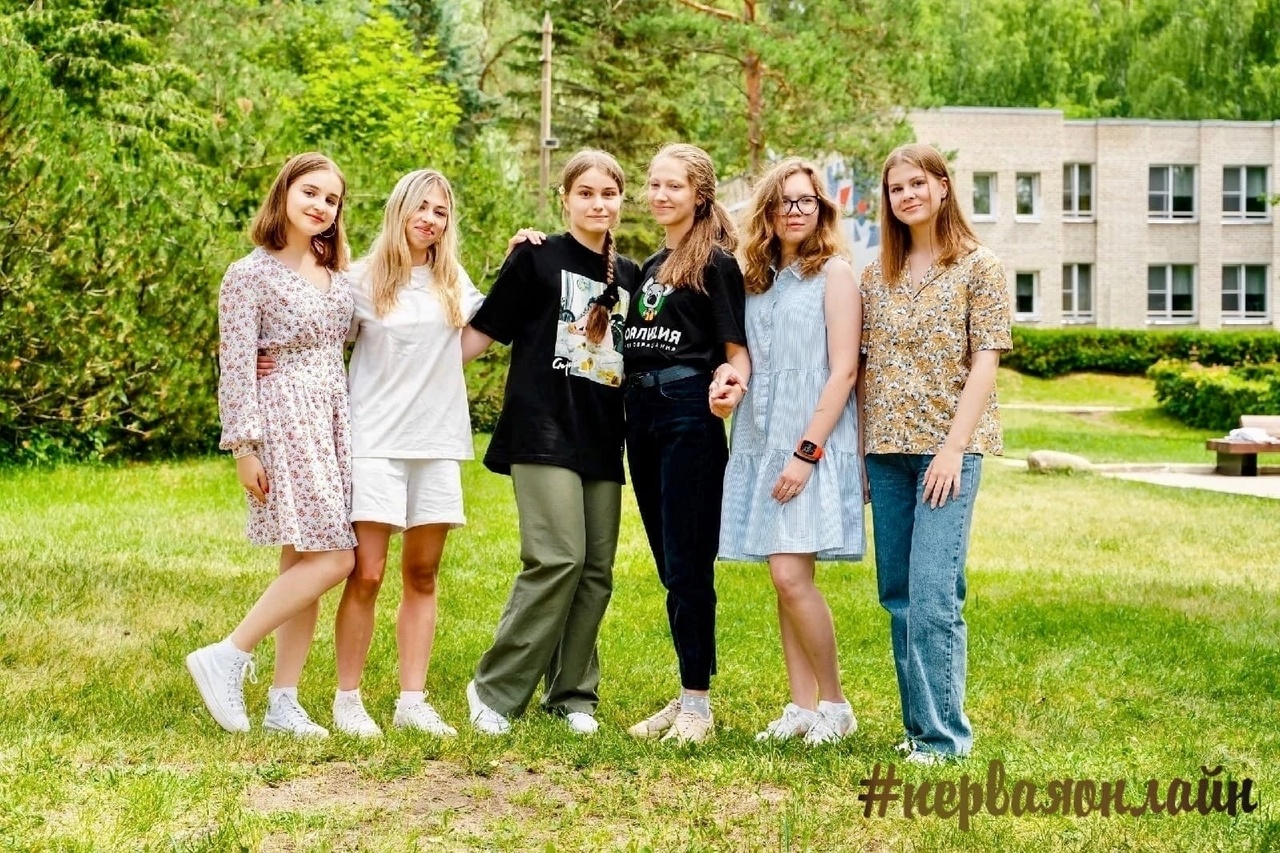 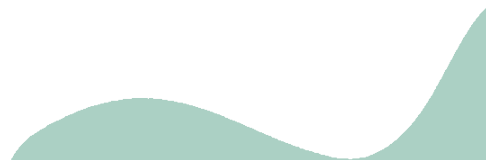 Всероссийский детский конкурс научно-исследовательских и творческих работ «ПЕРВЫЕ ШАГИ В НАУКЕ»
  г. Москва, 2019г.
Тренировочные сборы по математике, истории, обществознанию Интеллект – школы «Корифей» (п. «Таватуй»), 2022 г.
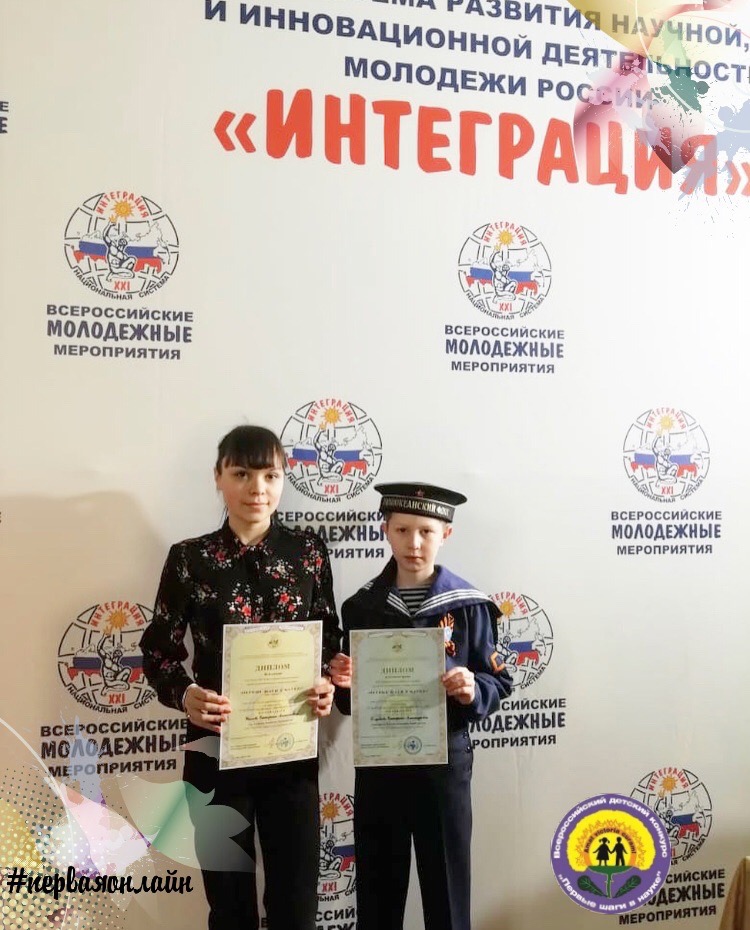 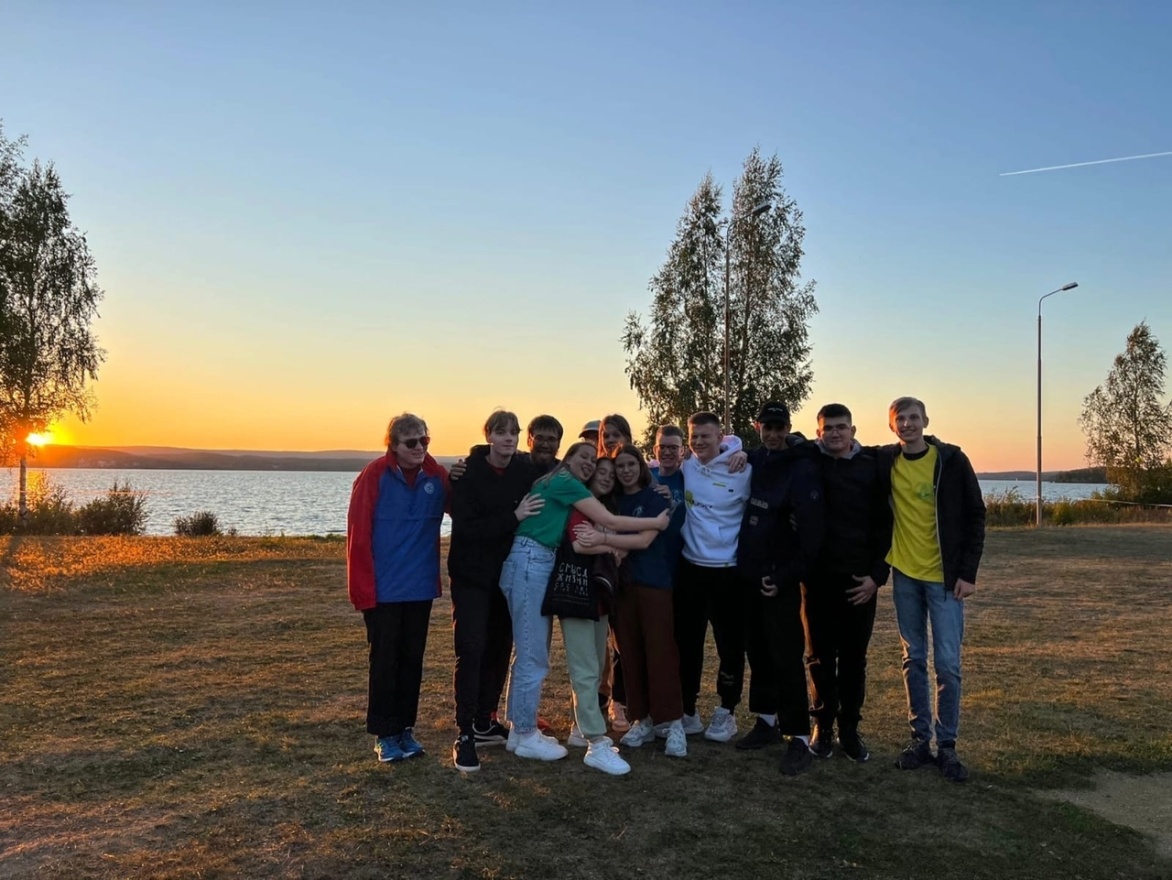 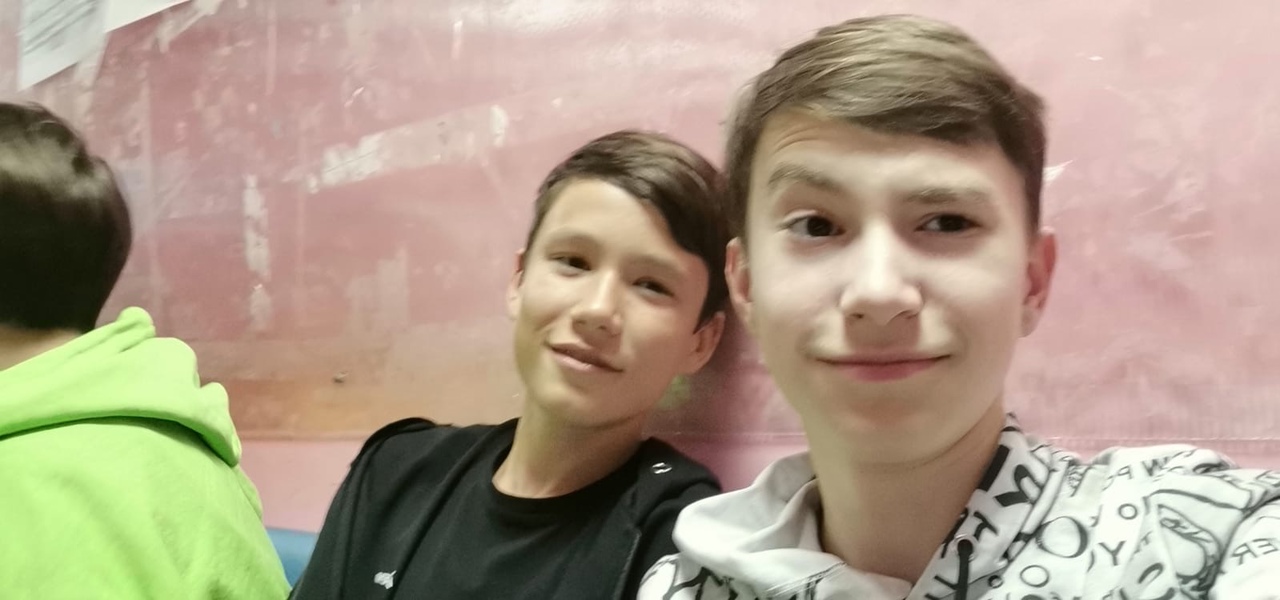 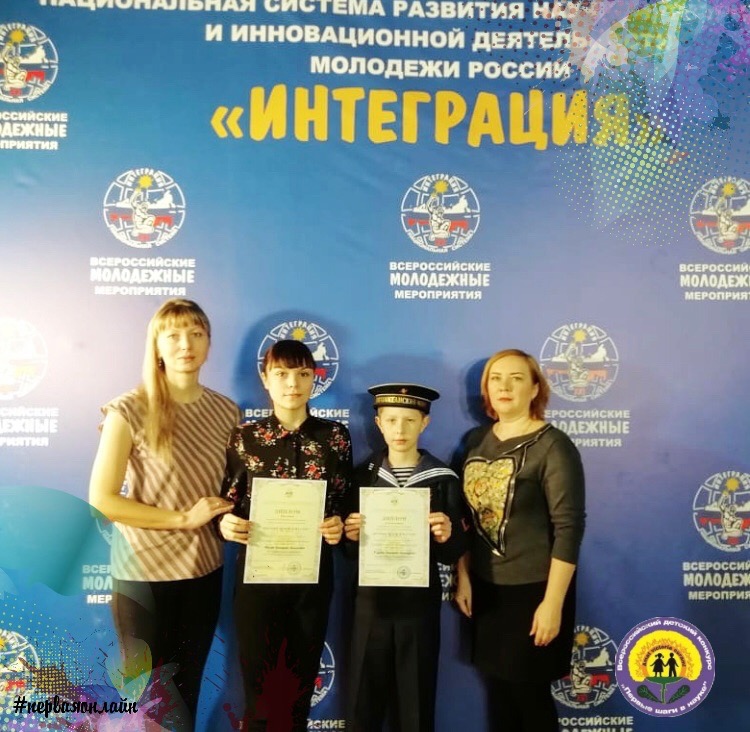 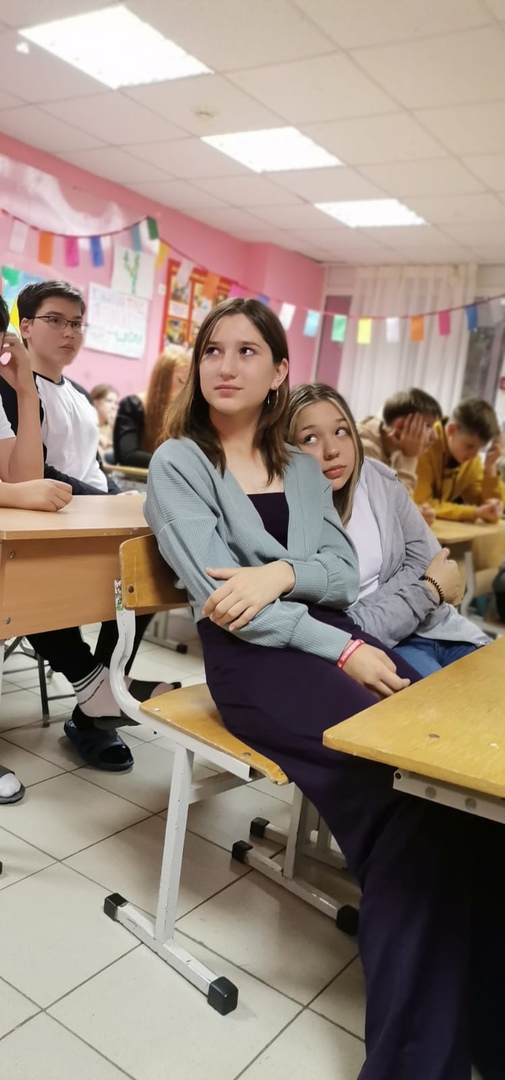 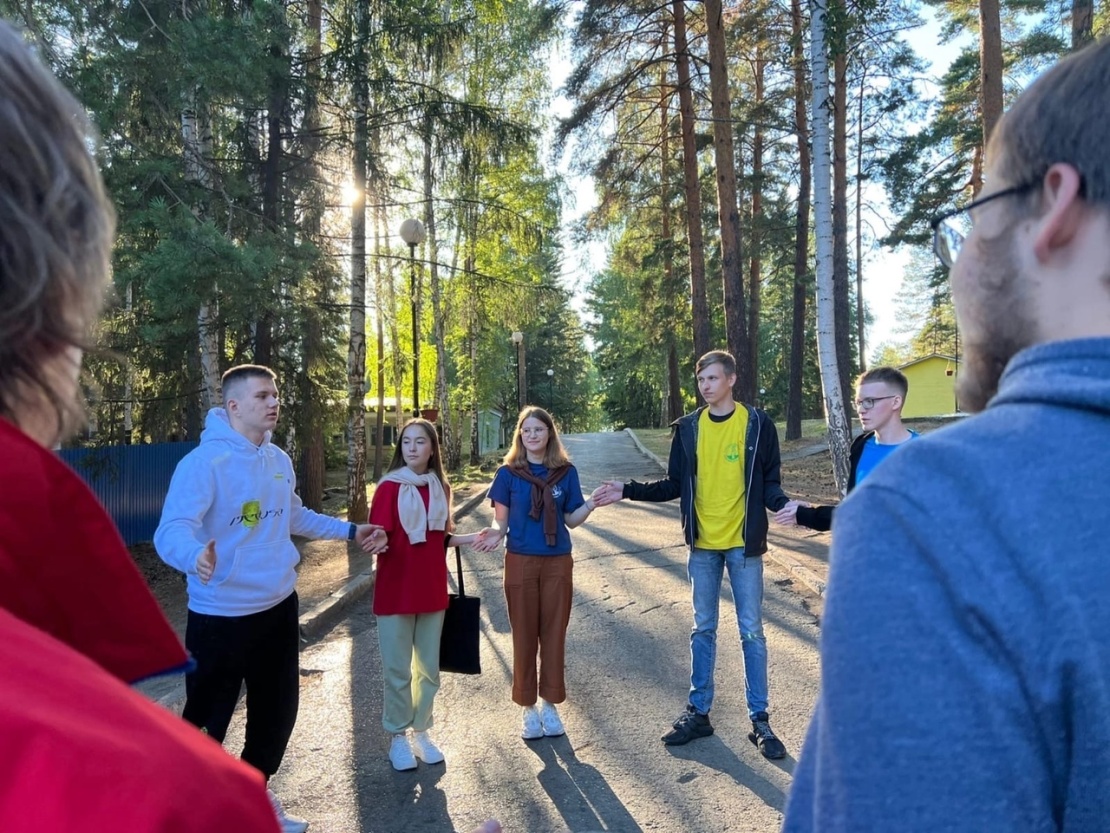 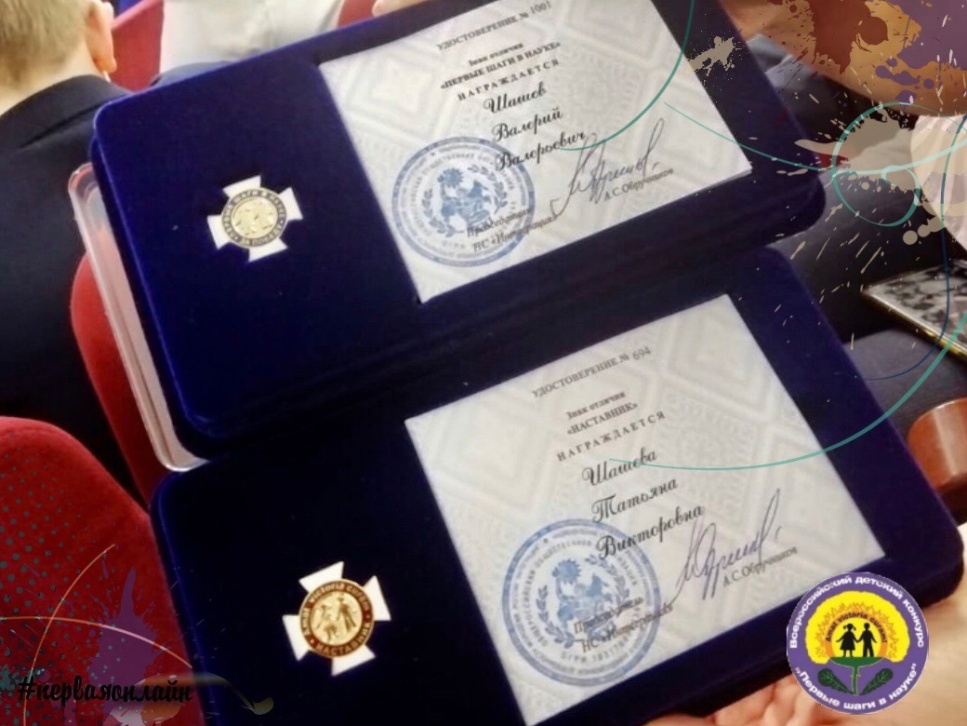 Результат взаимодействия с  Благотворительным фондом «Достойным лучшее» (УГМК)
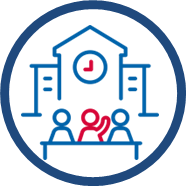 Всероссийский детский конкурс научно-исследовательских и творческих  работ «Лестница наук»	- г. Москва, 2021 г.
Всероссийская конференция «Шаги в науку -ЮГ» - г. Сочи, 2021 г.
Профильная смена РДШ в ЗОЛ «Дружба» - г. Екатеринбург, 2021 г.
XXVII Всероссийский детский конкурс научно-исследовательских и  творческих работ «Первые шаги в науку» - г. Москва, 2021 г.
Российский онлайн турнир "Классная команда" (МАН "Интеллект будущего")
- 2021 г.
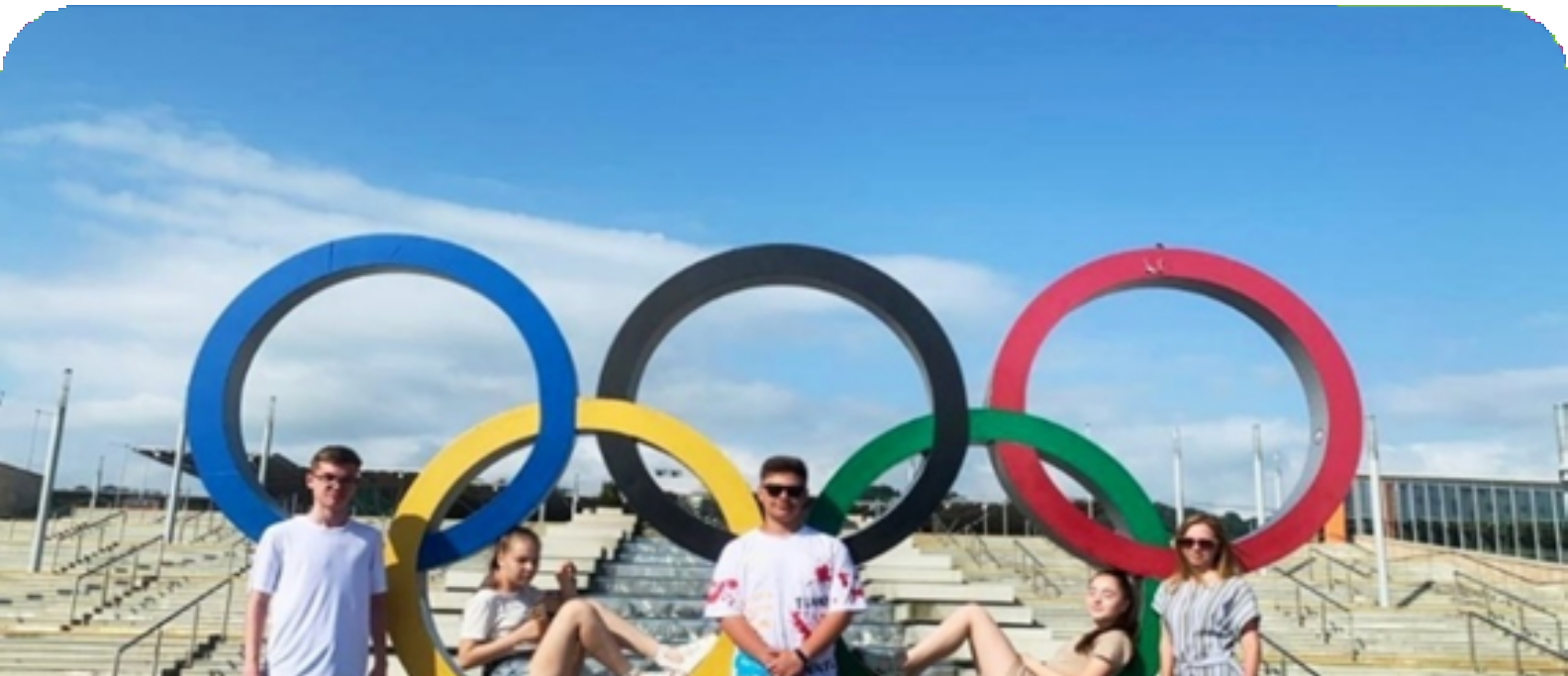 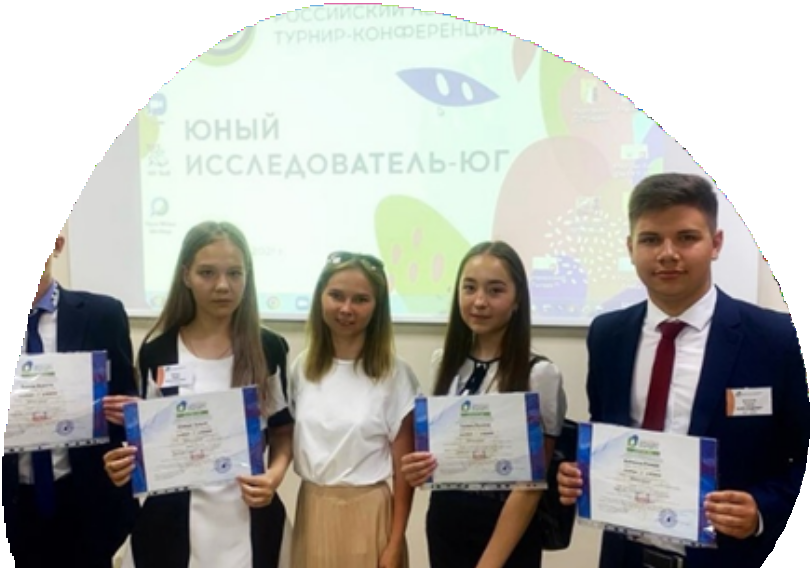 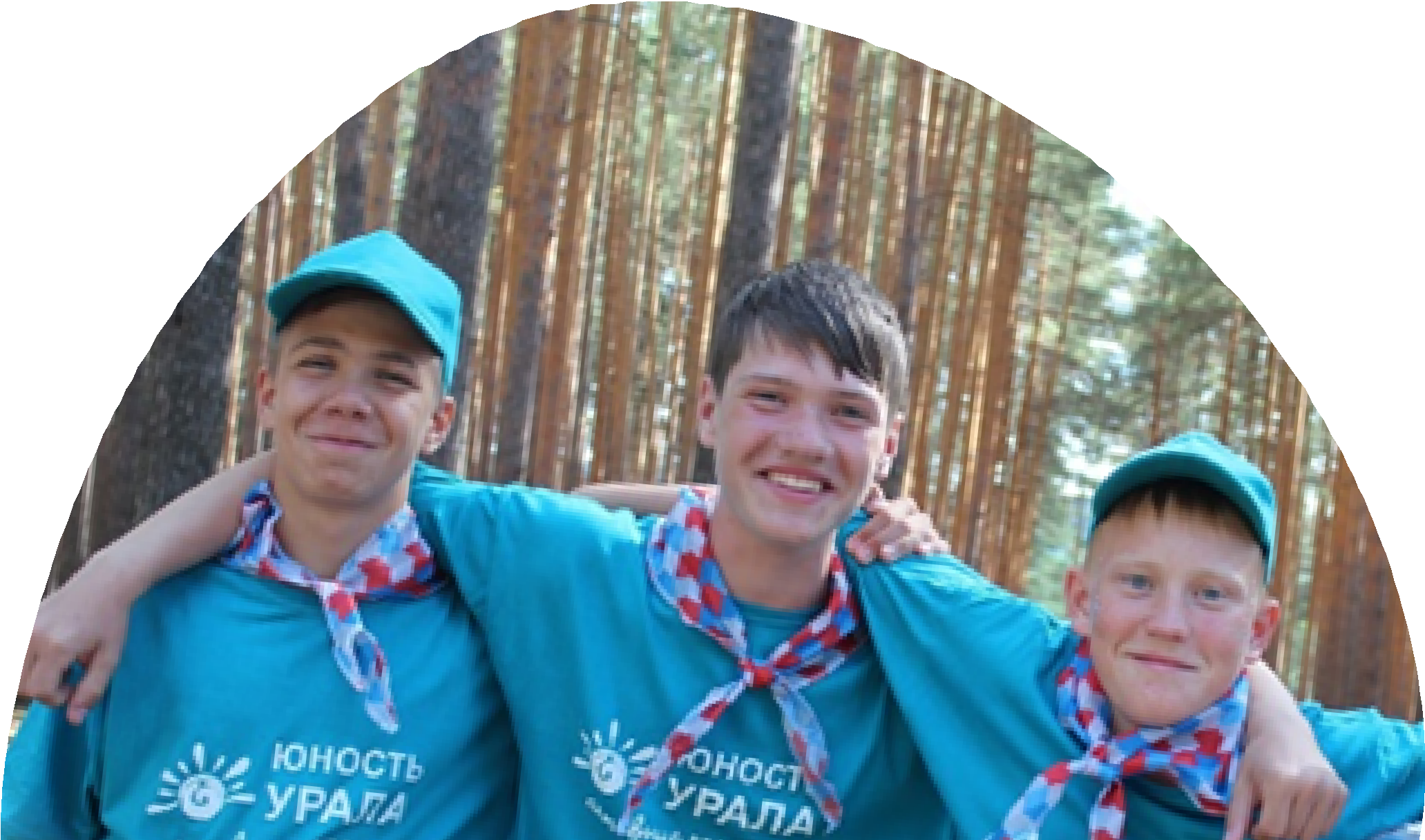 Победители Всероссийских конкурсных  отборов на смены Российского движения  школьников
Всероссийские  детские центры
ВДЦ «Орленок»
Краснодарский край, Туапсинский район  Всероссийский фестиваль «В центре событий»
Делегация Свердловской области – 36 детей  (из МАОУ «СОШ №1» - 3 обучающихся) 2021 год
ВДЦ «Океан»
Приморский край, г. Владивосток
Смена «Океан историй» / «Моя страна - мое будущее!»
Делегация Свердловской области – 44 детей  (из МАОУ «СОШ №1» - 3 обучающихся) 2021 год
ВДЦ «Смена»
Краснодарский край  Смена «Олимпийская академия»
Делегация Свердловской области – 10 детей  (из МАОУ «СОШ №1» - 1 обучающийся) 2021 год
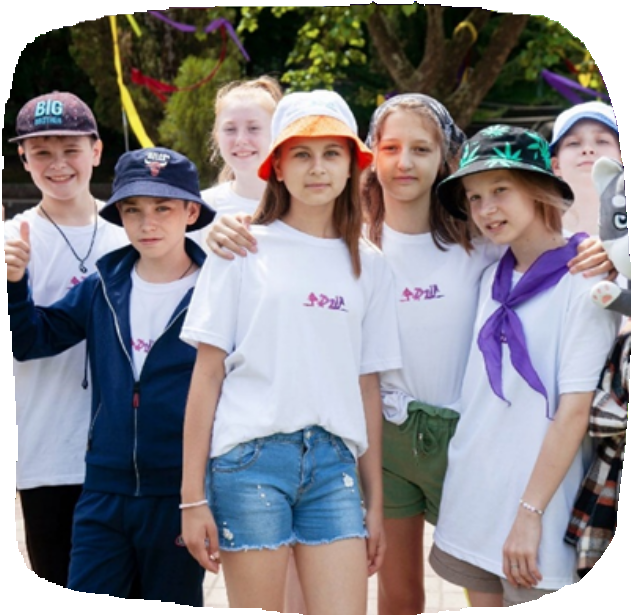 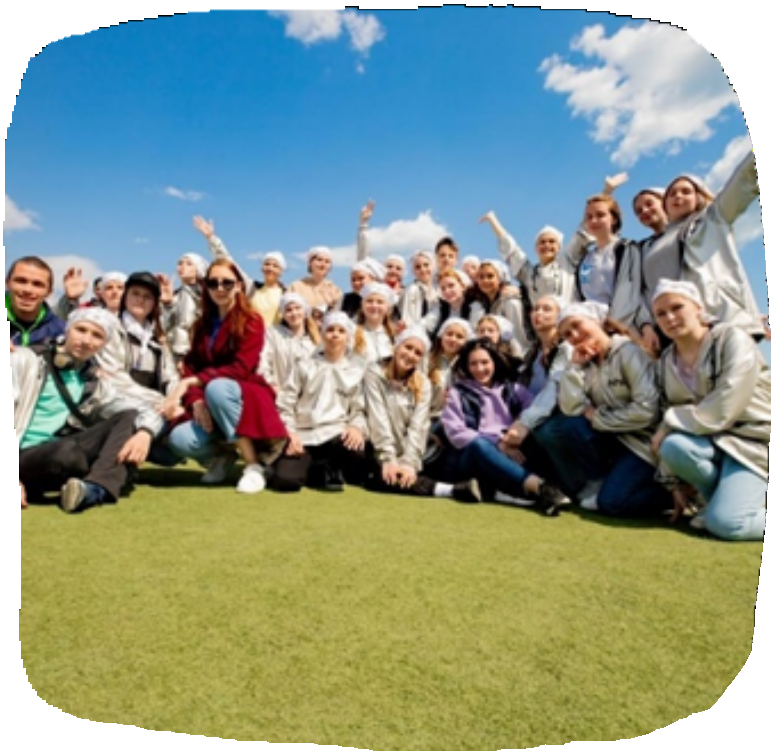 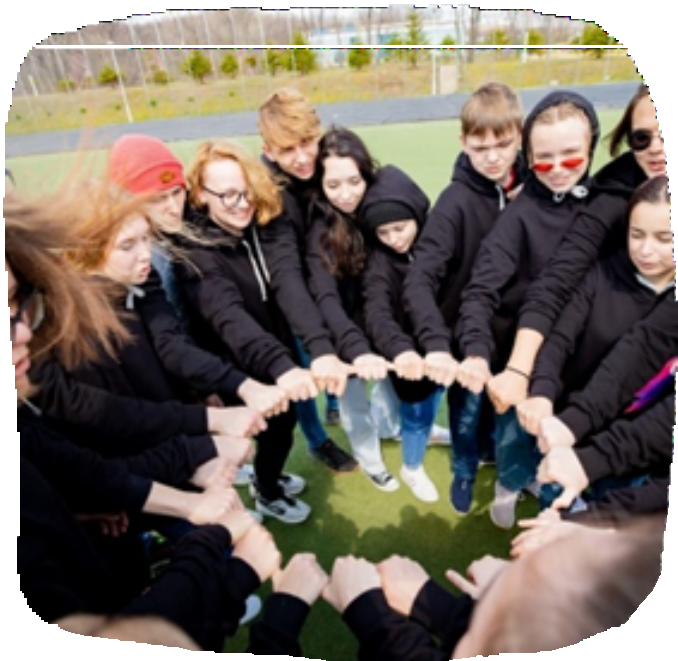 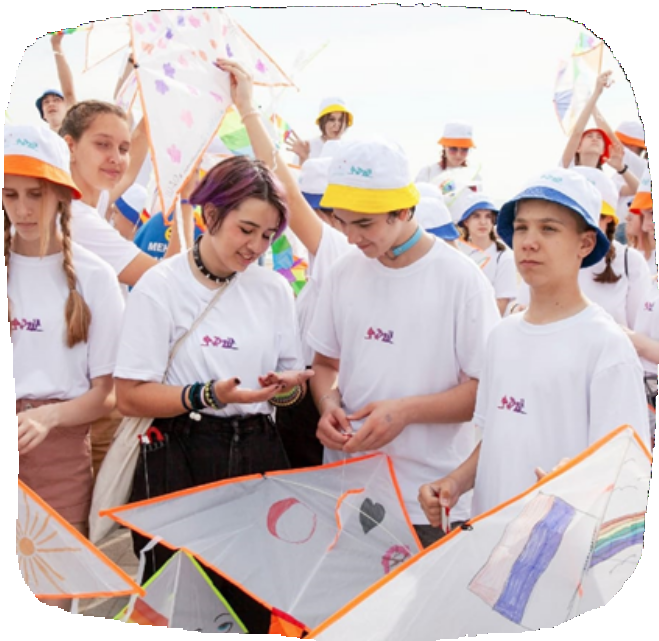 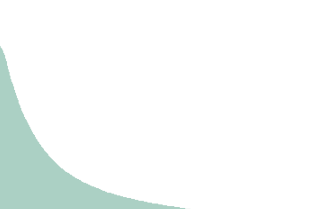 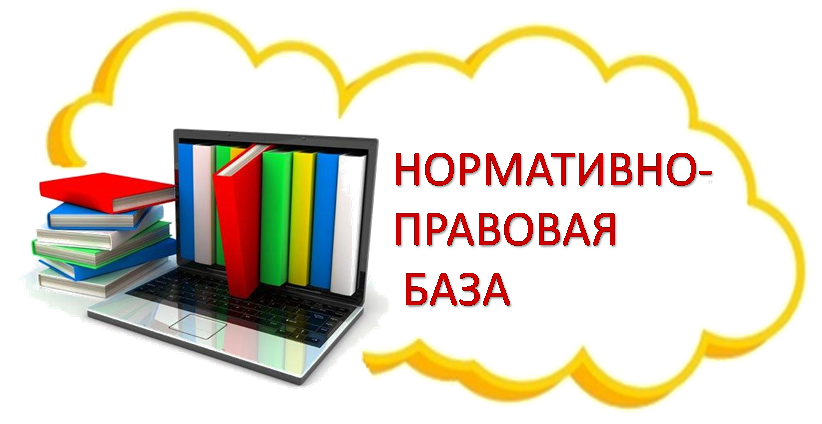 Разработаны локальные нормативные документы:
- Положение о проектной деятельности обучающихся МАОУ «СОШ №1»;- Положение об индивидуальном проекте обучающихся МАОУ «СОШ №1»;- Положение об организации внеурочной деятельности в МАОУ «СОШ №1»;- Положение об организации тьюторской деятельности в МАОУ «СОШ № 1».
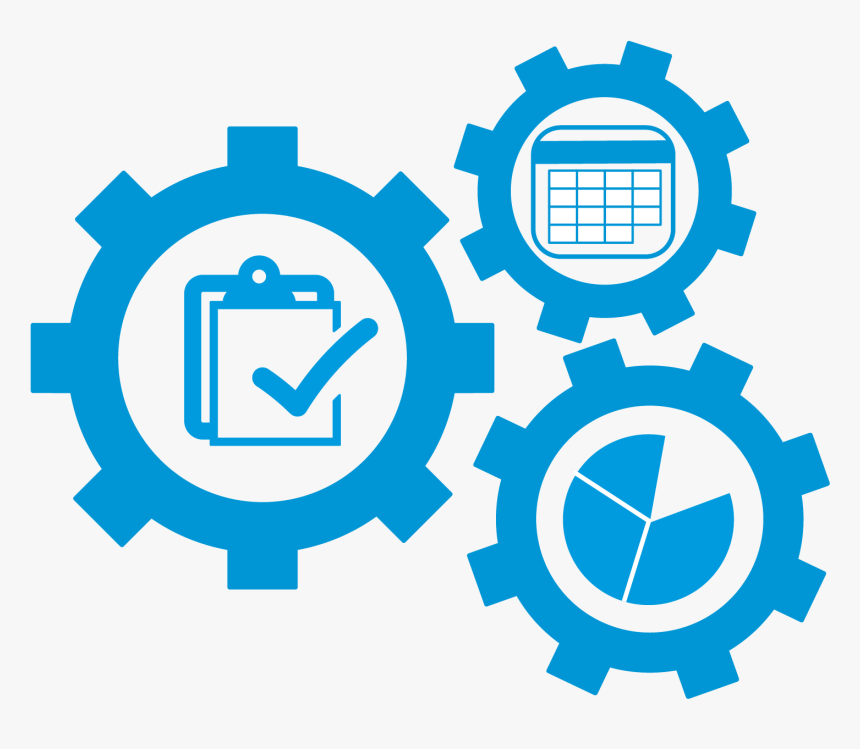 Организационные условия
- занятия по проектной деятельности включены в расписание занятий обучающихся, дети в начале года распределены на группы по направлениям и педагогам;- определены и известны на начало учебного года даты всех школьных конференций, они включены в календарный учебный график.
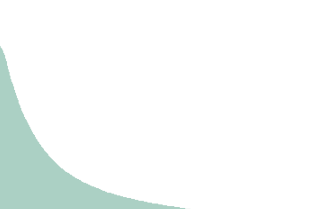 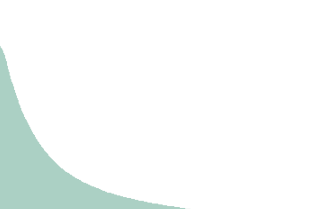 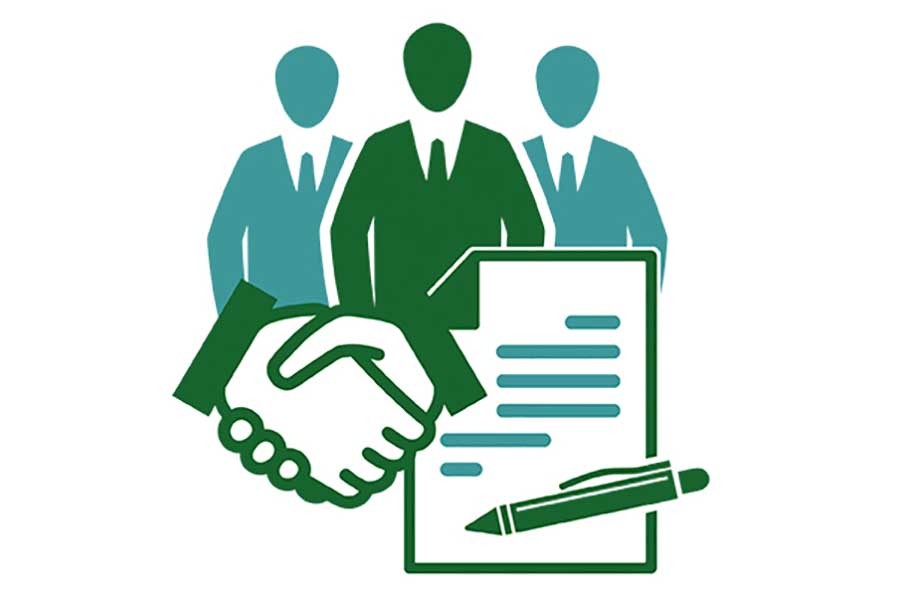 Кадровые условия
- педагоги прошли курсы повышения квалификации по данному направлению; - ежегодно проводятся методические совещания и обмен опытом между педагогами;- с 2020 года в штатном расписании введена должность  «тьютор».
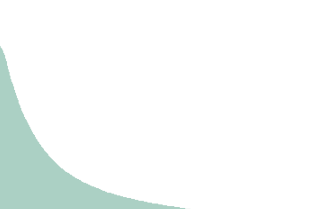 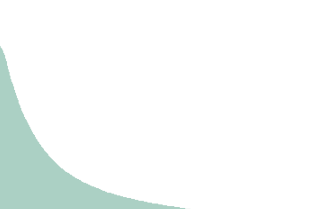 Финансовые условия
- часы по проектной деятельности все тарифицируются;- результаты участия в конкурсах и конференциях оплачиваются через стимулирование;- финансирование поездок обучающихся и педагогов осуществляется через благотворительный фонд.
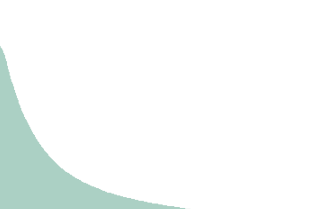 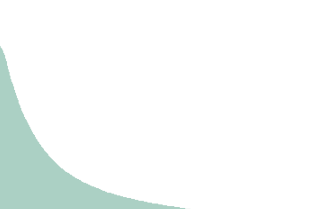 Информационные условия
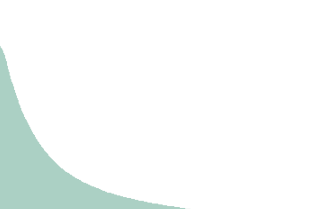 Взаимодействие с Благотворительным фондом
«Достойным лучшее» (УГМК)
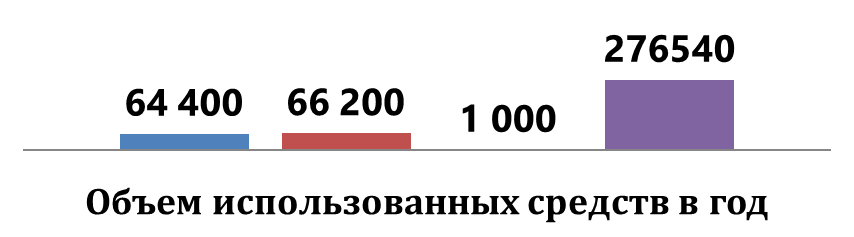 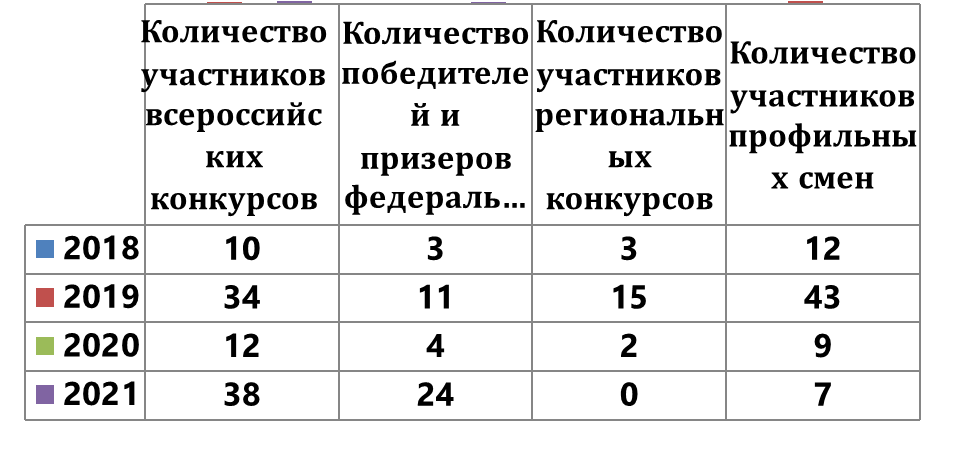 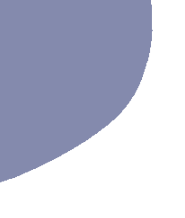 Анализ результатов по данному направлению выявил следующие проблемы:  Имеются трудности с организацией системной работы по выявлению детской  одаренности в связи с недостаточным владением педагогическими работниками  комплексом современных форм и диагностических методик.
Недостаточное использование потенциала сетевого взаимодействия в создании  условий по поддержке одаренных обучающихся.
Недостаточное количество педагогических работников, прошедших повышение
квалификации по актуальным вопросам выявления, поддержки и развития  способностей и талантов у обучающихся.
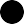 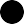 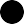 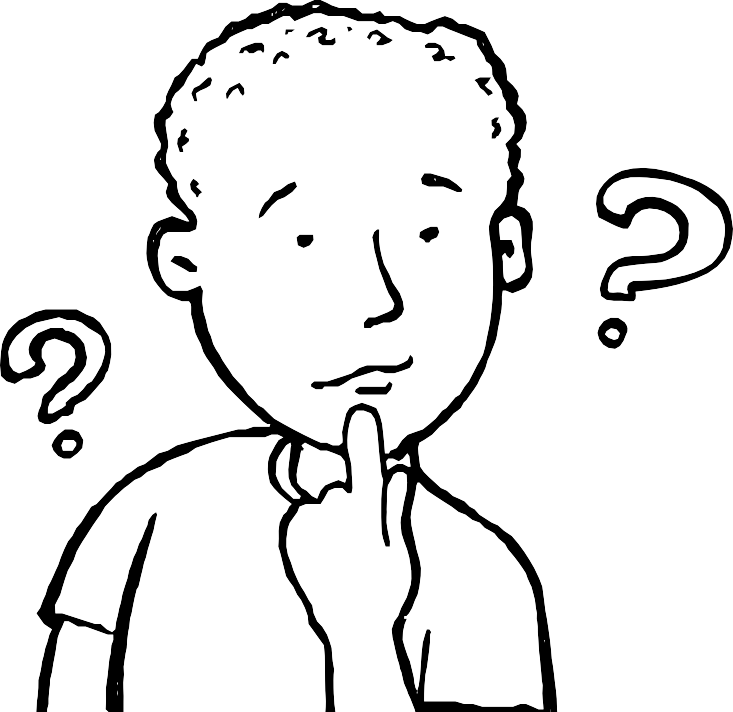 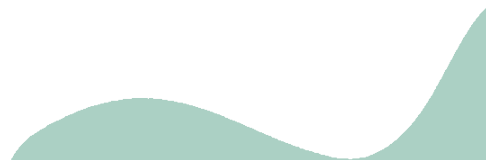 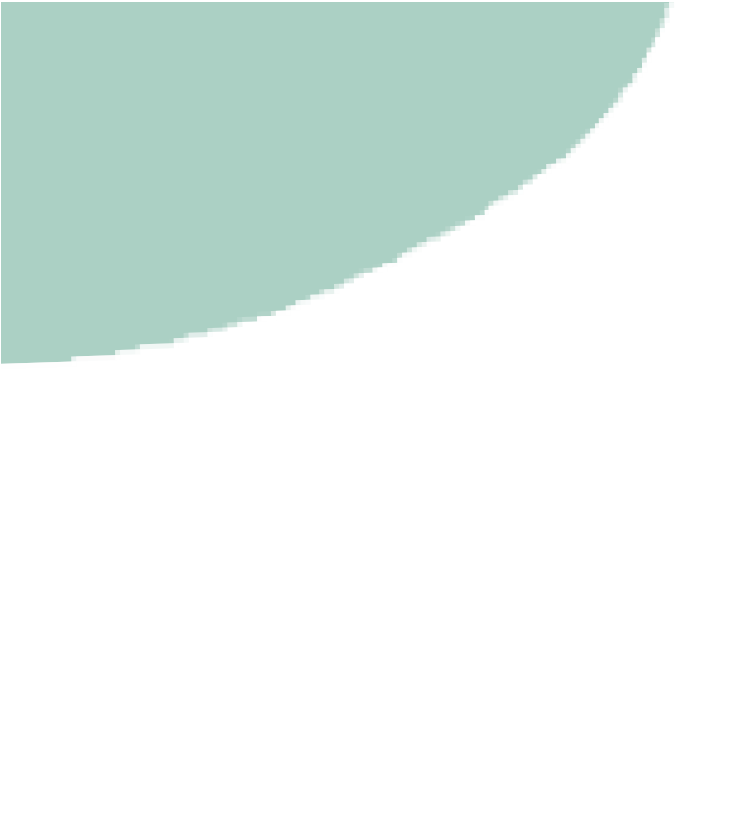 В дальнейшем планируется:
Расширение образовательного пространства школы через реализацию образовательных  программ в сетевой форме с участием организаций дополнительного образования, среднего  профессионального и высшего образования.
Организация работы по повышению квалификации педагогических работников по  актуальным вопросам выявления, поддержки и развития способностей и талантов у  обучающихся, в том числе в рамках реализации программы "Подготовка наставников научно-  исследовательских проектов" фонда "Образование" совместно с негосударственным  институтом развития "Иннопрактика" в 2022 году.
Дальнейшее осуществление поиска и внедрений продуктивных педагогических технологий  по работе с одаренными обучающимися.
Осуществление индивидуализации при построении образовательного процесса,  индивидуальных образовательных траекторий одаренных обучающихся, в том числе через  реализацию образовательных программ углубленного изучения и индивидуальных учебных  планов.
Включение направлений работы по выявлению, психолого-педагогической поддержке и  развитию одаренных обучающихся в рабочие программы воспитания МАОУ «СОШ №1».
Обеспечение процедур мониторинга качества работы с одаренными обучающимися на  уровне школы, в т.ч. целенаправленная работа по улучшению результатов участия во  всероссийской олимпиаде школьников, олимпиадах, конкурсах и соревнованиях по учебным
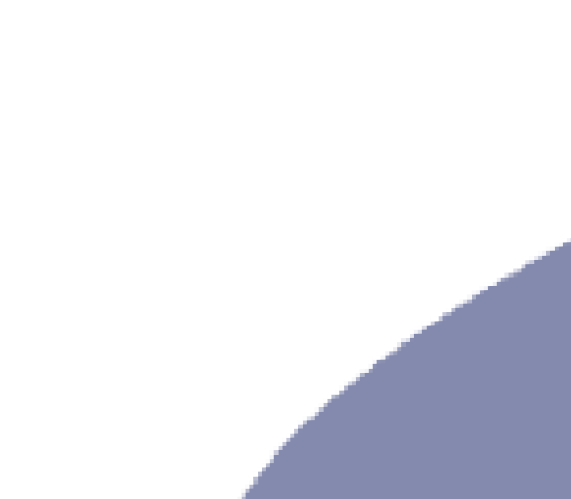 Результаты реализации Модели
Сформирована единая система мер, направленная на работу с  одаренными и талантливыми детьми в МАОУ «СОШ № 1»,  закрепленная локальными нормативными актами МАОУ «СОШ №1»
Наблюдается увеличение участия обучающихся (или стабильные  результаты в условиях пандемии) в областных и российских  конкурсных мероприятиях, соревнованиях, олимпиадах
Участие детей во всероссийских мероприятиях, конкурсах,  конференциях поддерживается благотворительным фондом
«Достойным лучшее» (УГМК);
Достигнутые результаты обучающихся нашей школы  представлен в Приложении 4.
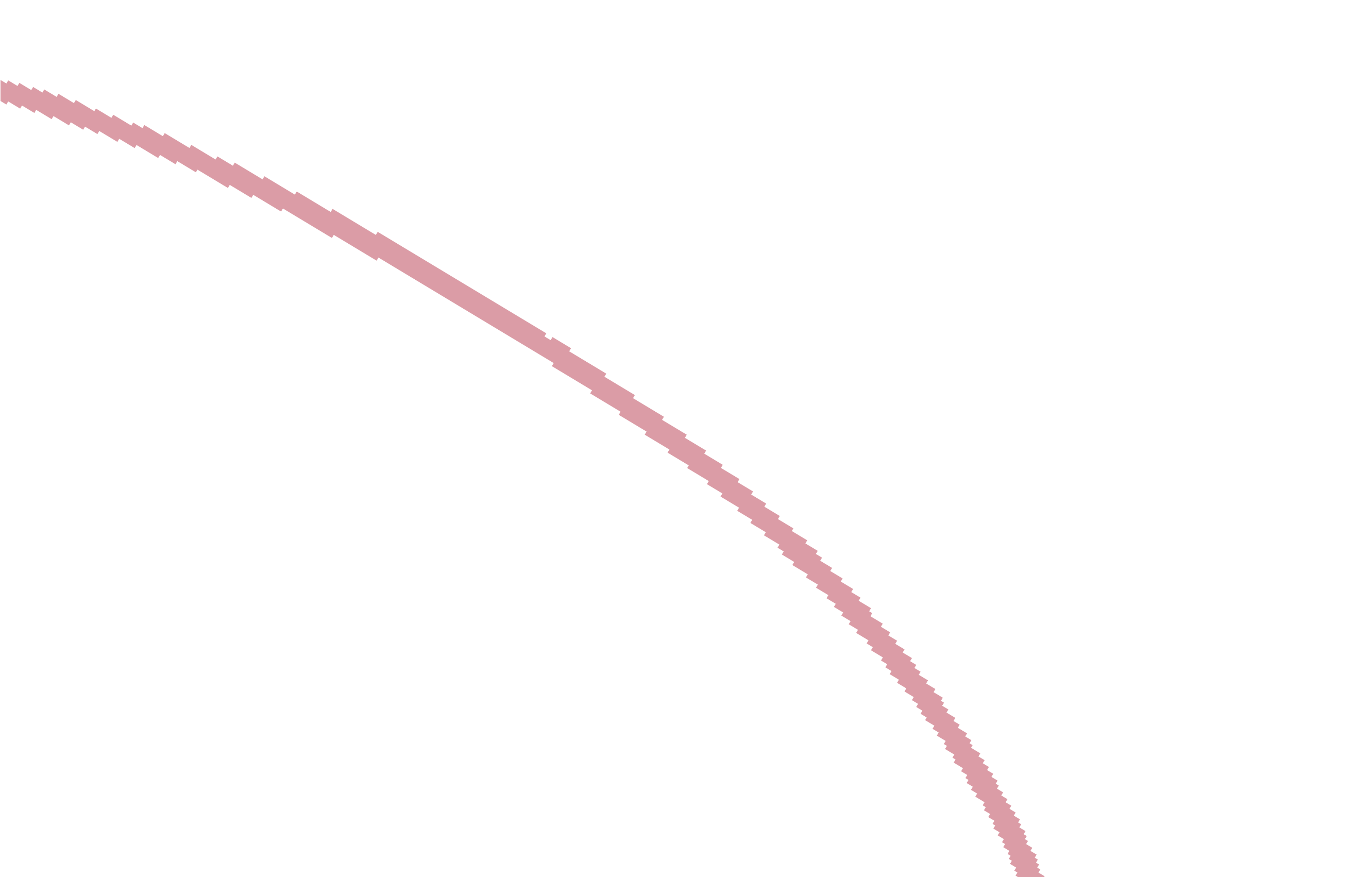 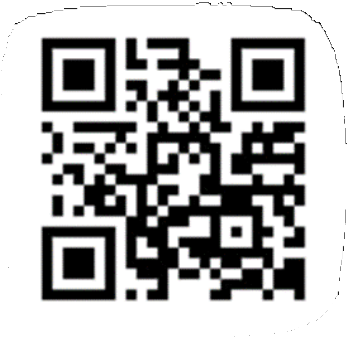